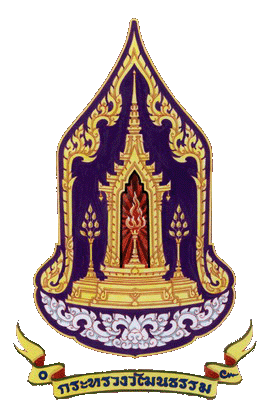 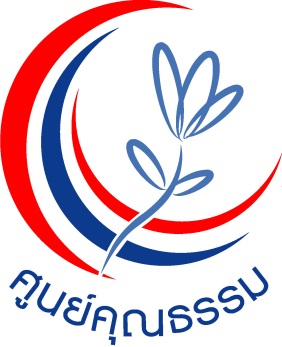 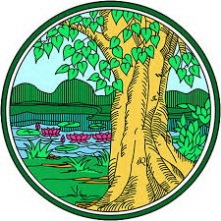 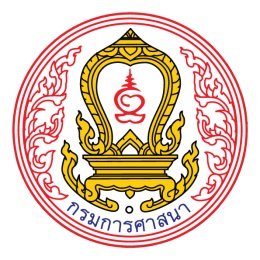 ผลการขับเคลื่อนองค์กร ชุมชน อำเภอคุณธรรม จังหวัดพิจิตรประจำปีงบประมาณ  พ.ศ.๒๕๖๒
คณะอนุกรรมการและคณะทำงานขับเคลื่อนคุณธรรมจังหวัดพิจิตร
สำนักงานวัฒนธรรมจังหวัดพิจิตร
จำนวนองค์กร ชุมชน อำเภอ  จังหวัดพิจิตร
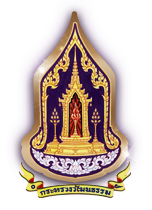 สำนักงานวัฒนธรรมจังหวัดพิจิตร
การประชุมคณะอนุกรรมการส่งเสริมคุณธรรมจังหวัดและคณะทำงานขับเคลื่อนคุณธรรมจังหวัด
การประชุมคณะอนุกรรมการส่งเสริมคุณธรรมจังหวัด 	จำนวน   ๒  ครั้ง
   การประชุมคณะทำงาน                                   	จำนวน   ๔  ครั้ง
   การประชุมคณะทำงานเครือข่ายโรงเรียนคุณธรรม    	จำนวน   ๑ ครั้ง
   การประชุมคณะทำงานอำเภอคุณธรรม                 	จำนวน   ๑ ครั้ง
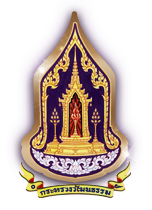 สำนักงานวัฒนธรรมจังหวัดพิจิตร
การประชุมคณะทำงานและคณะอนุกรรมการฯ
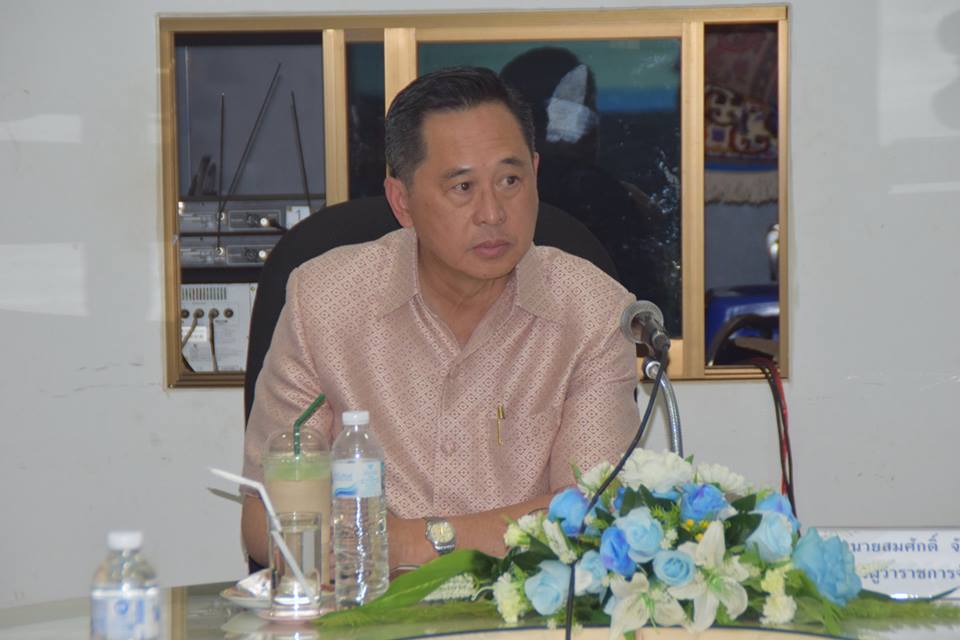 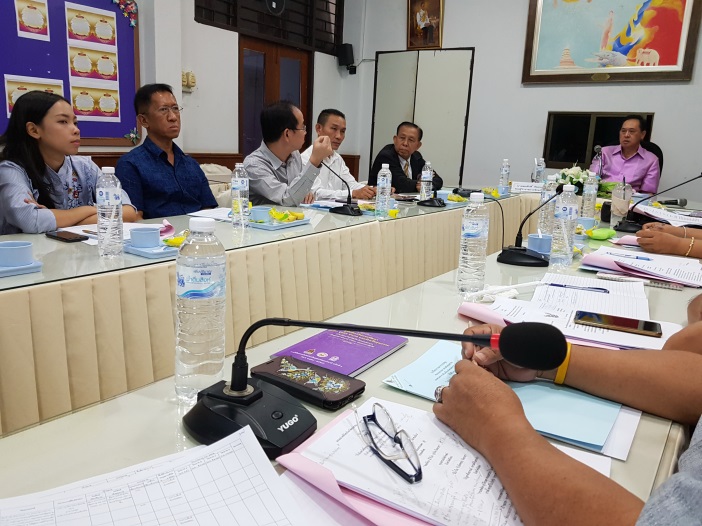 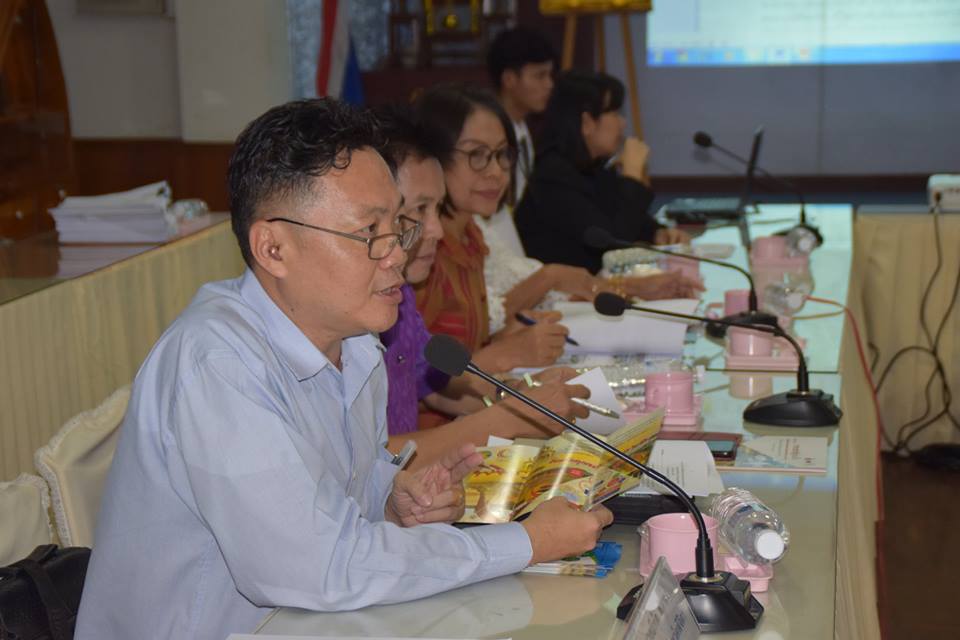 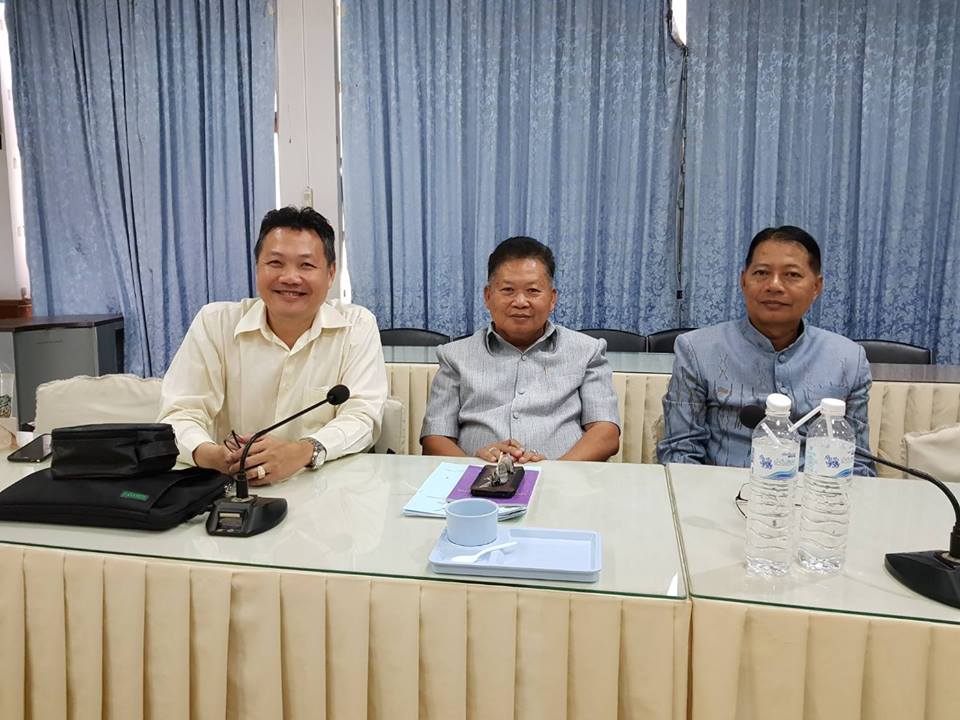 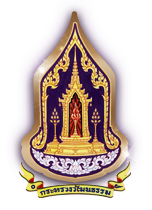 สำนักงานวัฒนธรรมจังหวัดพิจิตร
การประชุมเครือข่ายโรงเรียนคุณธรรม
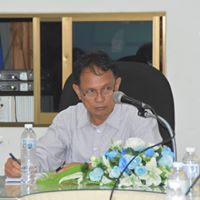 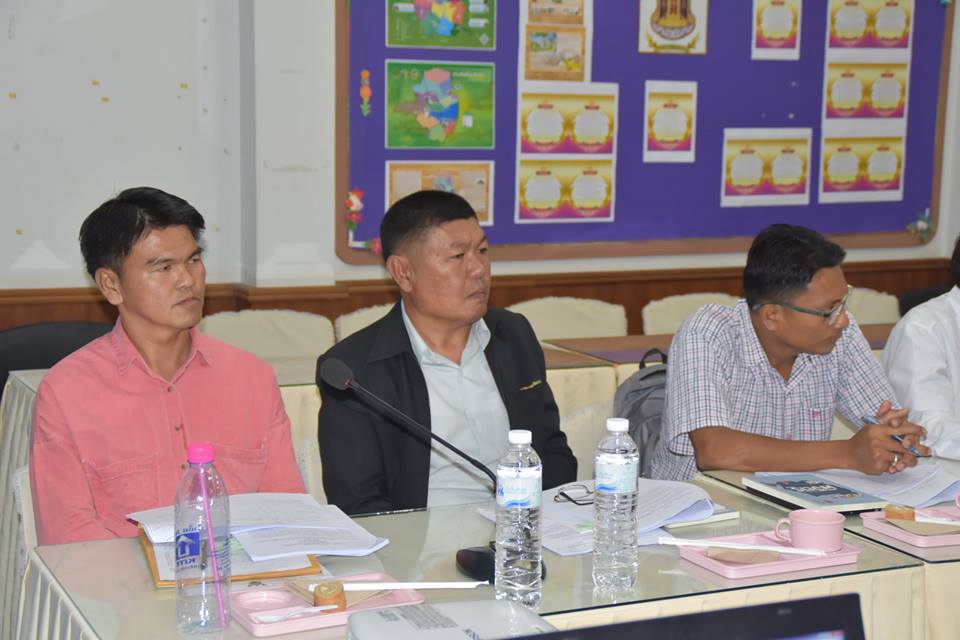 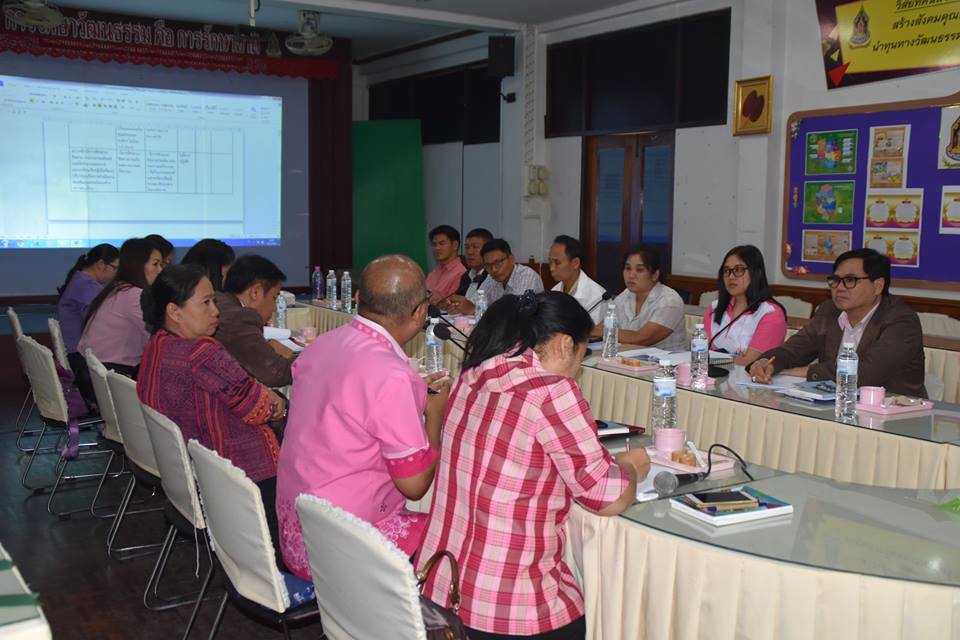 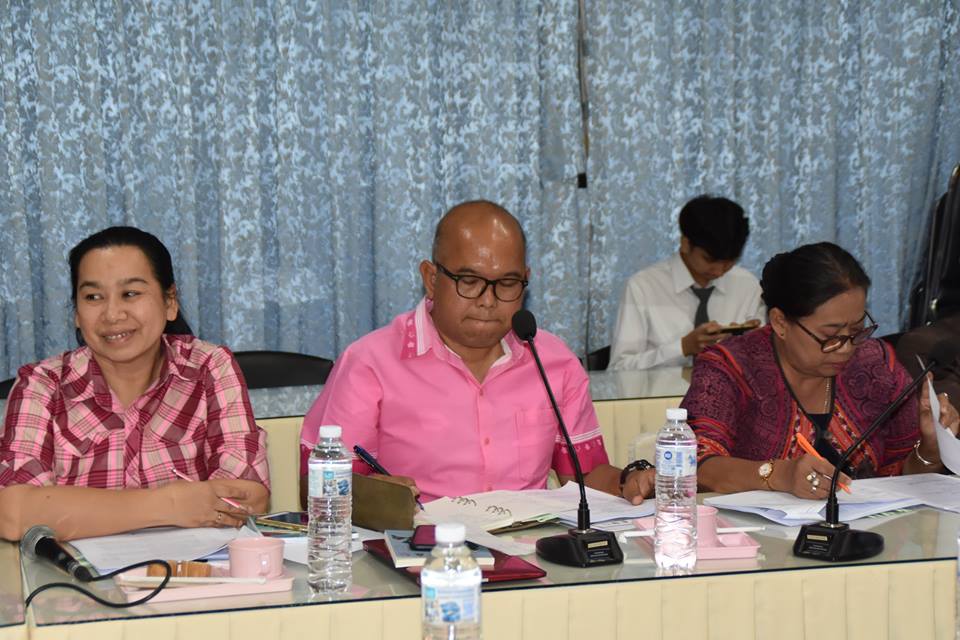 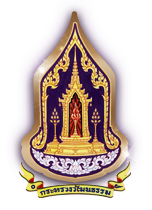 สำนักงานวัฒนธรรมจังหวัดพิจิตร
การขับเคลื่อนองค์กรคุณธรรม
องค์กร
การลงนามบันทึกข้อตกลงความร่วมมือขับเคลื่อนคุณธรรม จังหวัดพิจิตร เมื่อวันที่  ๒๘  มีนาคม ๒๕๖๒ ณ CK Convention HALL ศูนย์ประชุมจังหวัดพิจิตร

การเผยแพร่ประชาสัมพันธ์ผลงานขององค์กรคุณธรรม
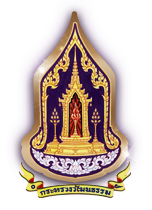 สำนักงานวัฒนธรรมจังหวัดพิจิตร
พิธีลงนามบันทึกข้อตกลงความร่วมมือการส่งเสริมคุณธรรม ระดับองค์กร ของจังหวัดพิจิตร ประจำปีงบประมาณ พ.ศ. ๒๕๖๒ระหว่างจังหวัดพิจิตร กับ หน่วยงานองค์กรภาคี วันที่  ๒๘  มีนาคม ๒๕๖๒ณ ศูนย์ประชุมและแสดงสินค้าจังหวัดพิจิตร ตำบลท่าหลวง  อำเภอเมืองพิจิตร จังหวัดพิจิตร
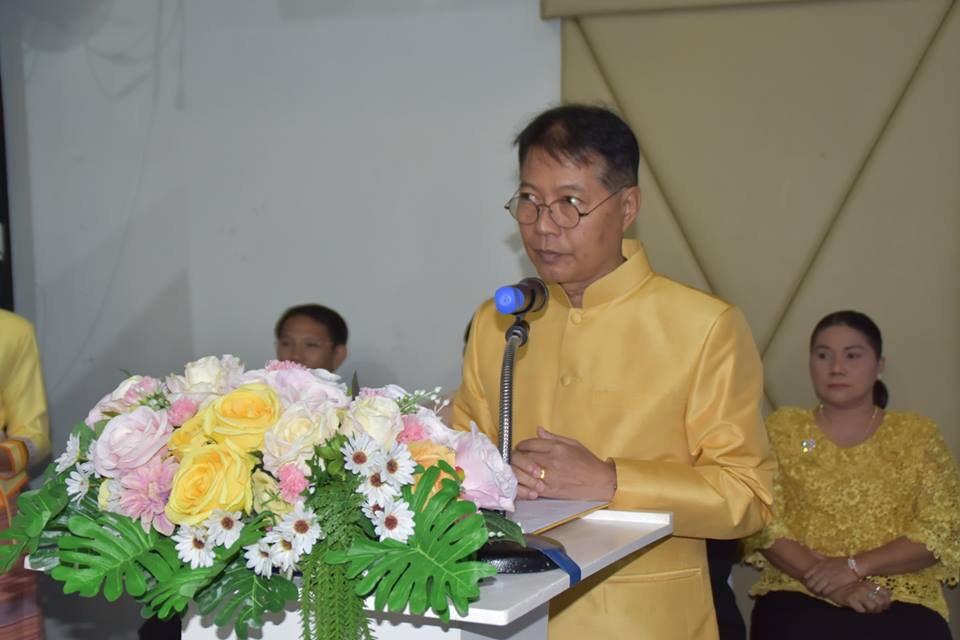 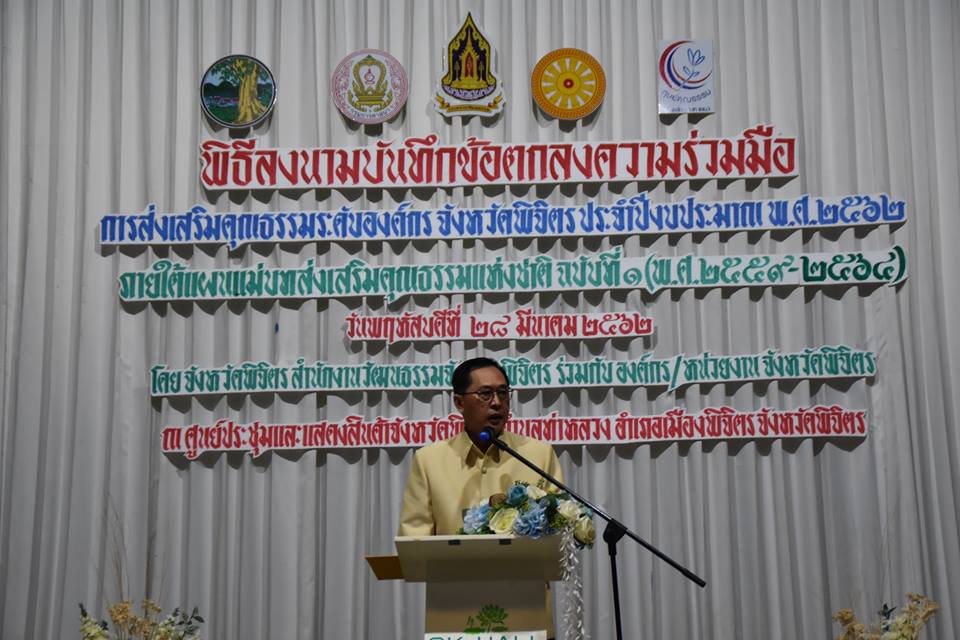 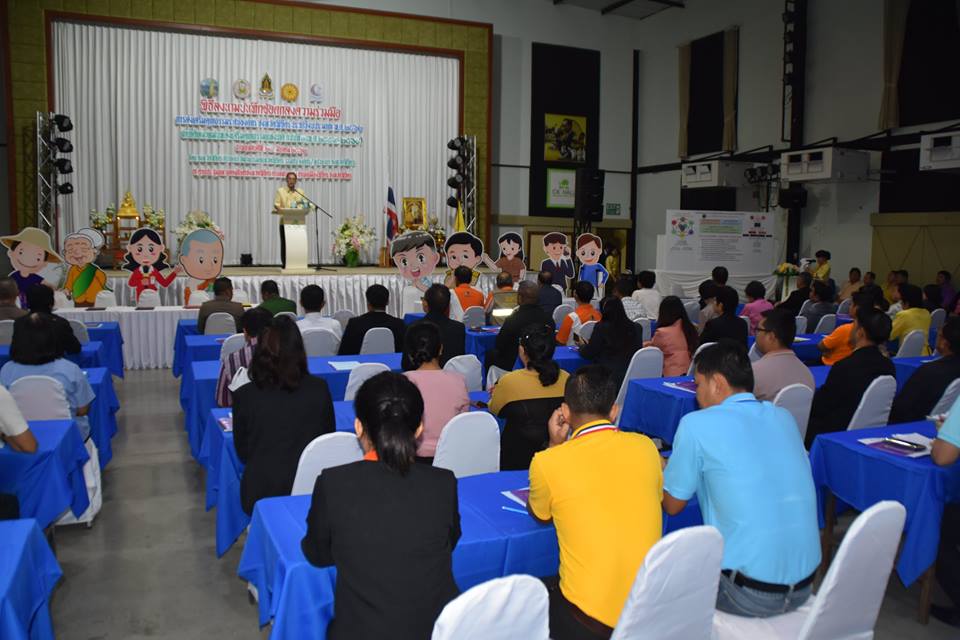 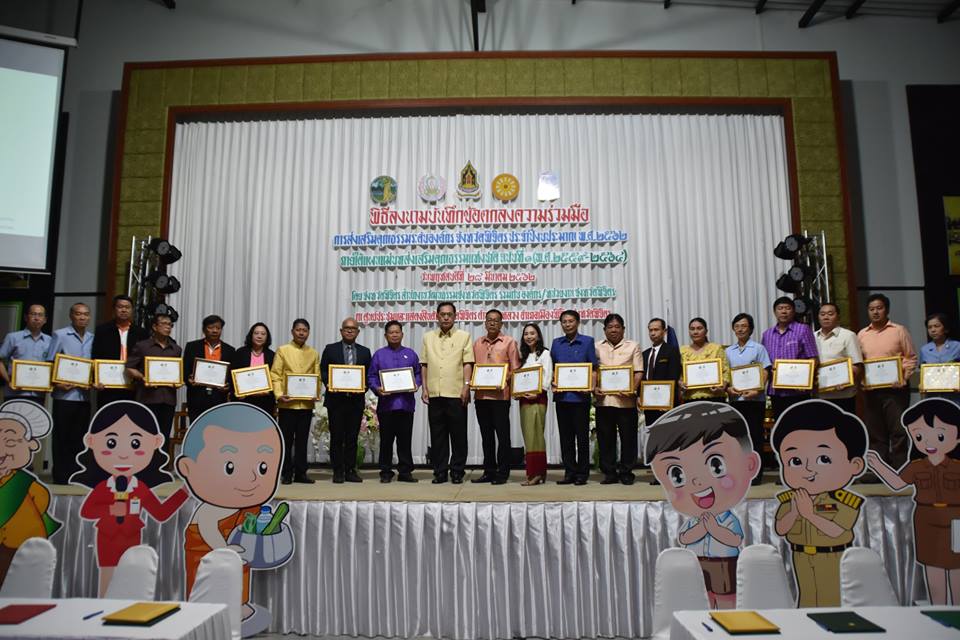 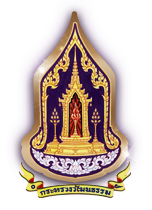 สำนักงานวัฒนธรรมจังหวัดพิจิตร
พิธีลงนามบันทึกข้อตกลงความร่วมมือ (ต่อ)
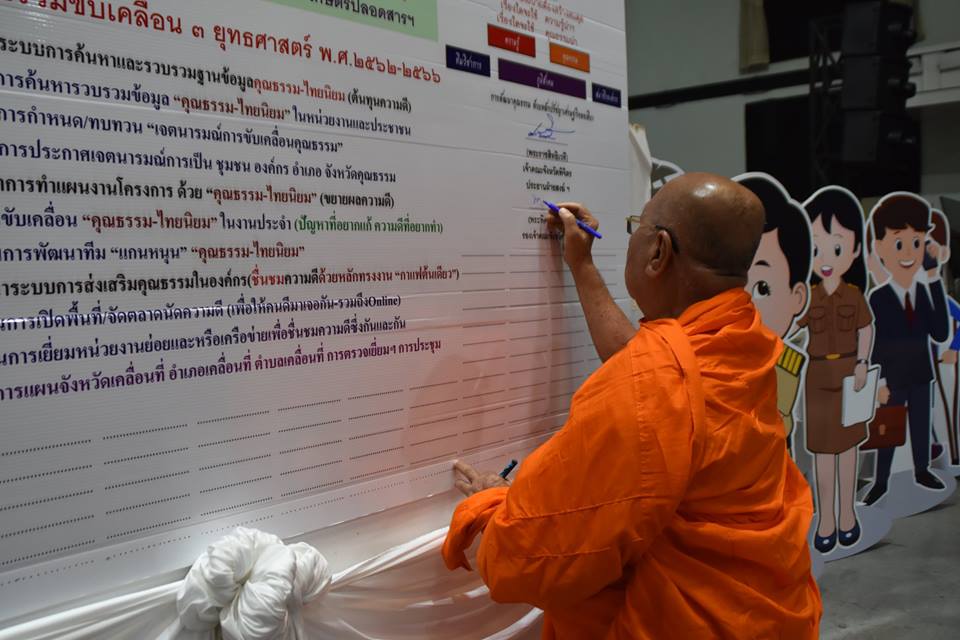 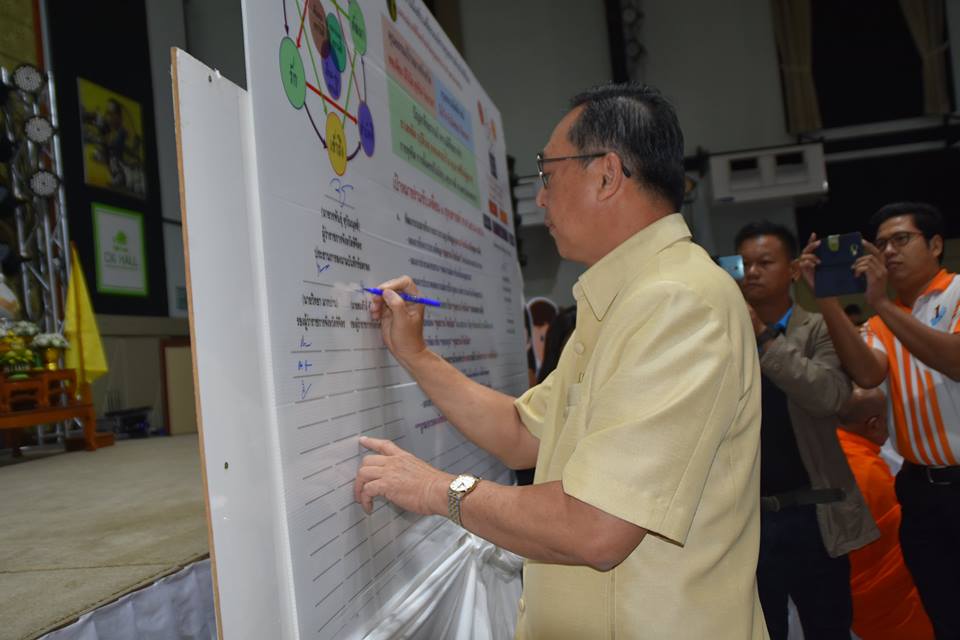 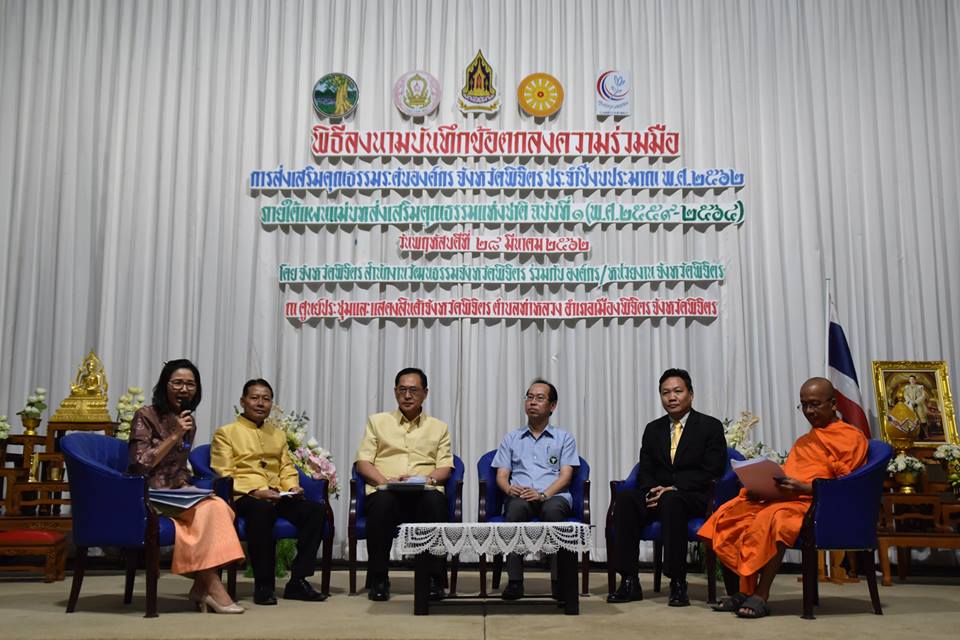 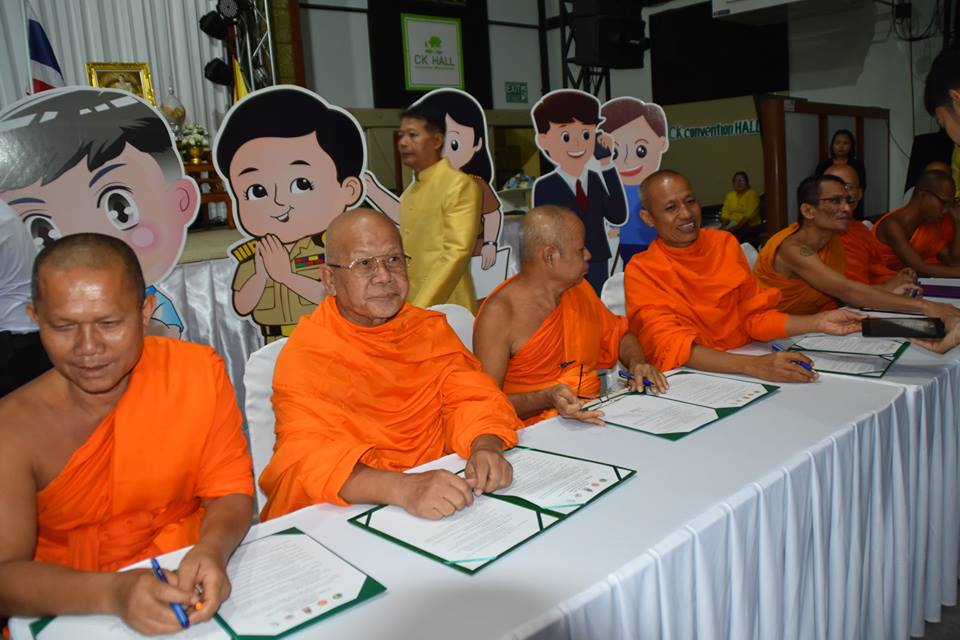 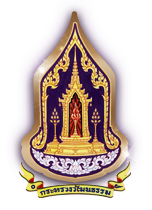 สำนักงานวัฒนธรรมจังหวัดพิจิตร
การเผยแพร่ผลการดำเนินงานองค์กรคุณธรรมต้นแบบ โรงพยาบาลบางมูลนาก
ในงานประชุมชี้แจงแนวทางการส่งเสริมและพัฒนาองค์กรชุมชน อำเภอ และจังหวัดคุณธรรมระหว่างวันที่ ๑๑-๑๔ กุมภาพันธ์  ๒๕๖๒  ณ โรงแรมทาวน์อินทาวน์ กรุงเทพมหานคร
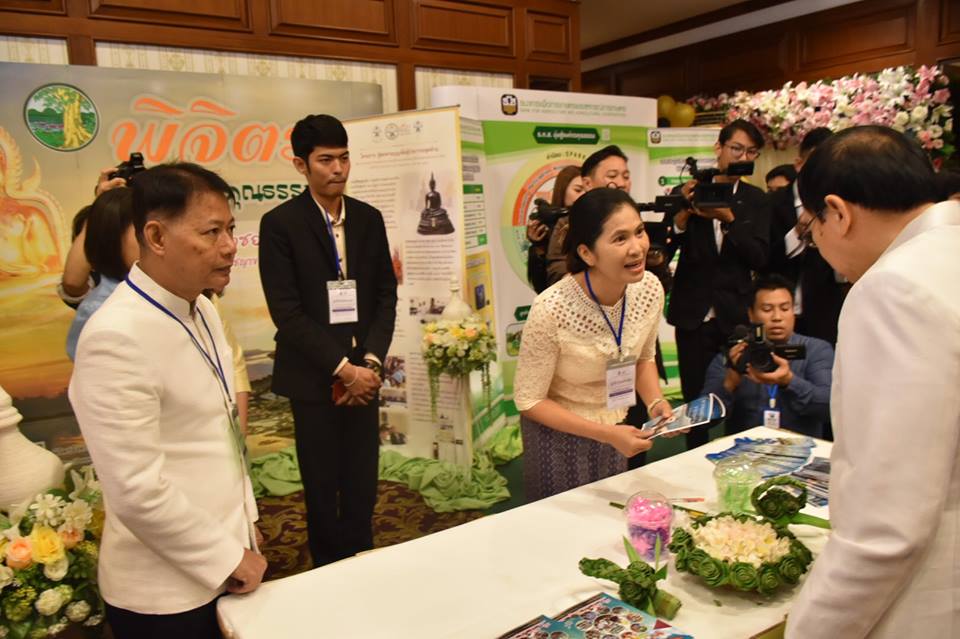 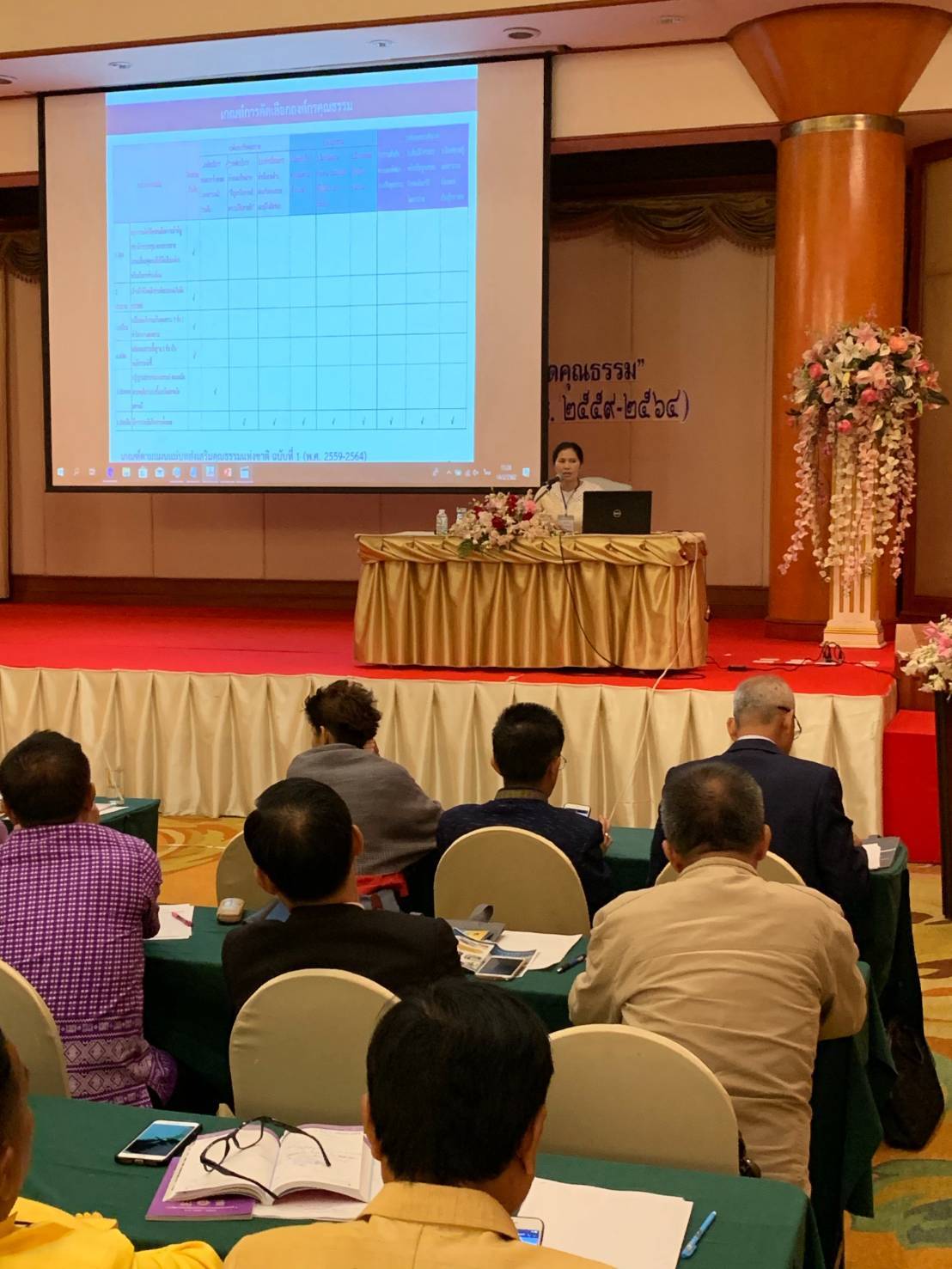 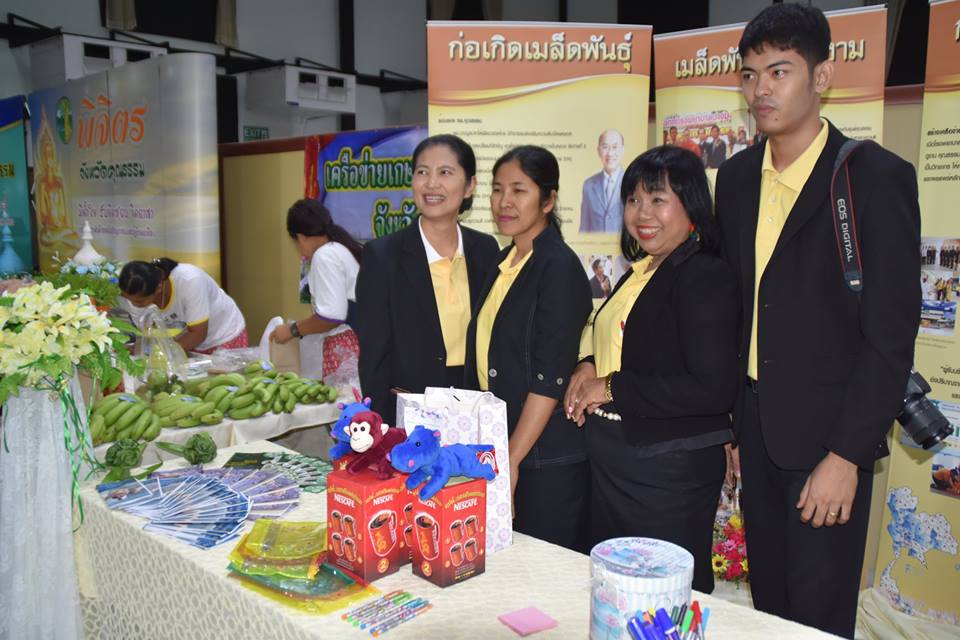 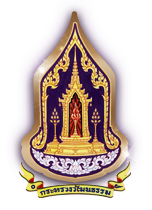 สำนักงานวัฒนธรรมจังหวัดพิจิตร
การขับเคลื่อนสำนักงานวัฒนธรรมจังหวัดพิจิตรเป็นองค์กรคุณธรรมต้นแบบ
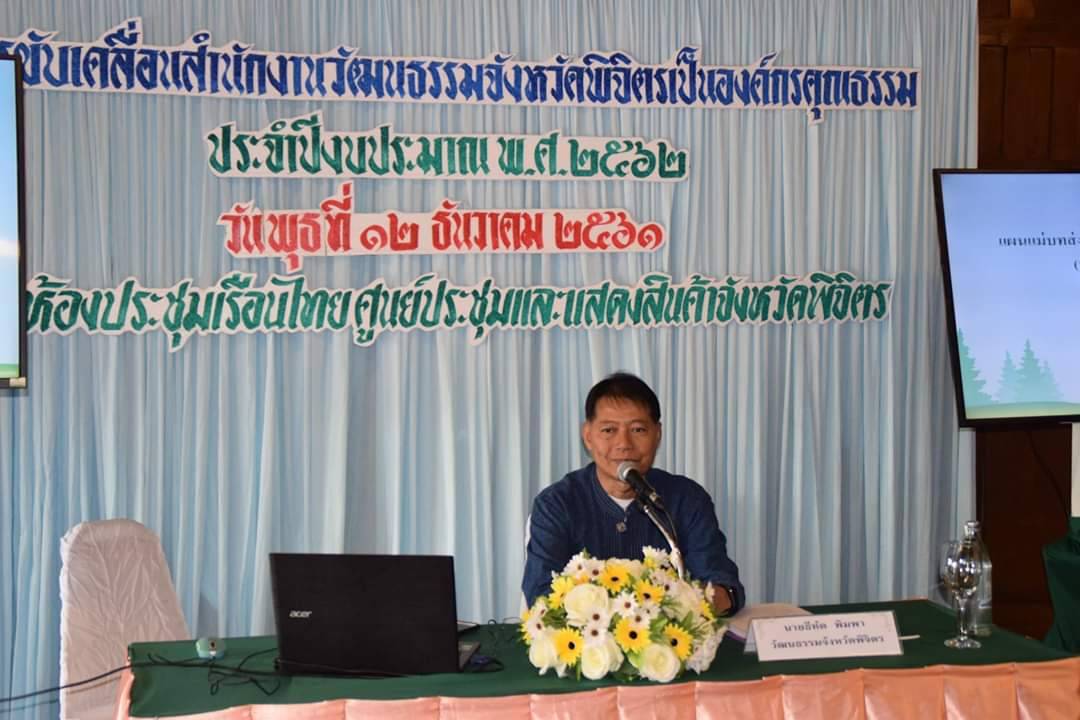 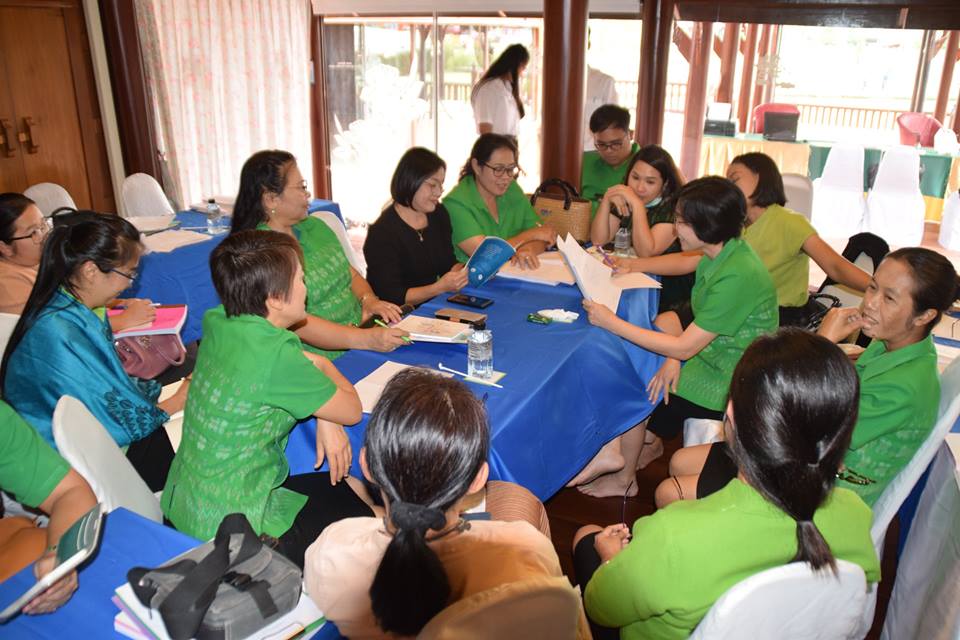 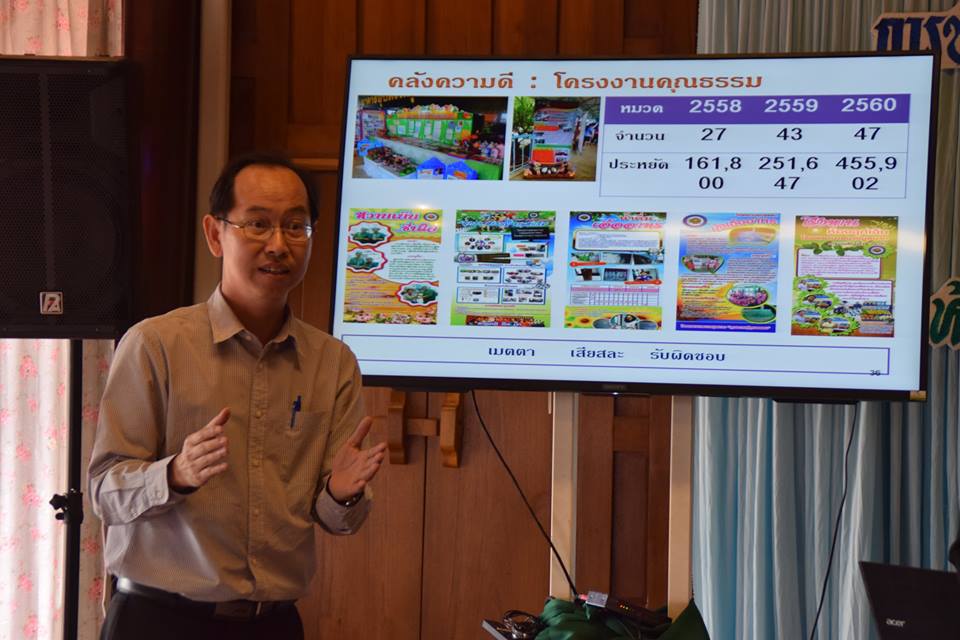 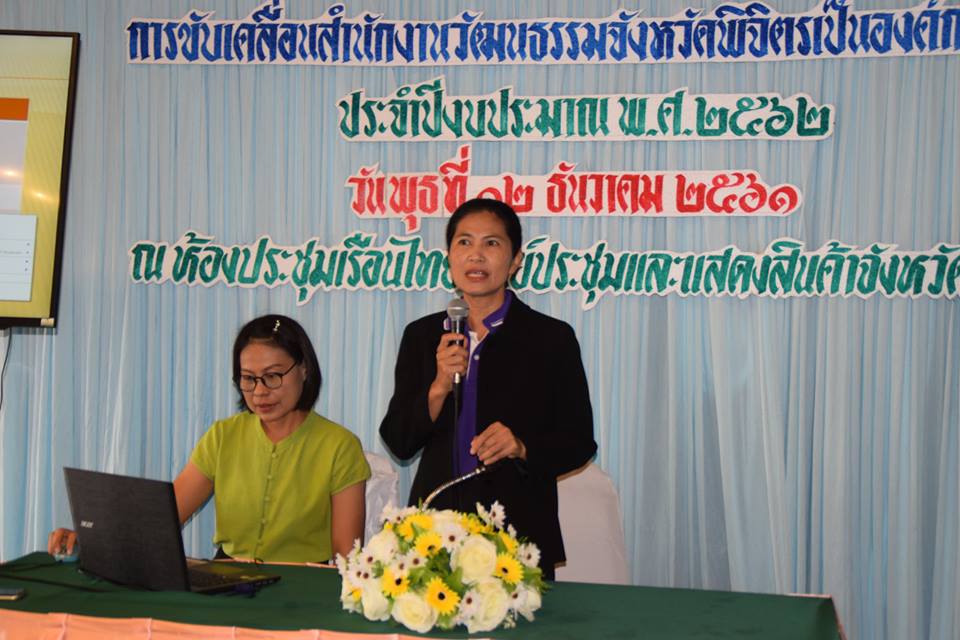 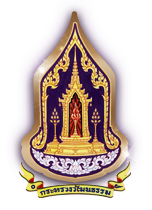 สำนักงานวัฒนธรรมจังหวัดพิจิตร
การขับเคลื่อนชุมชนคุณธรรม
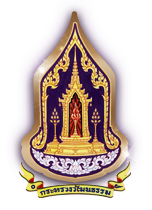 สำนักงานวัฒนธรรมจังหวัดพิจิตร
การลงพื้นที่สร้างความรู้ความเข้าใจชุมชนคุณธรรม ในพื้นที่
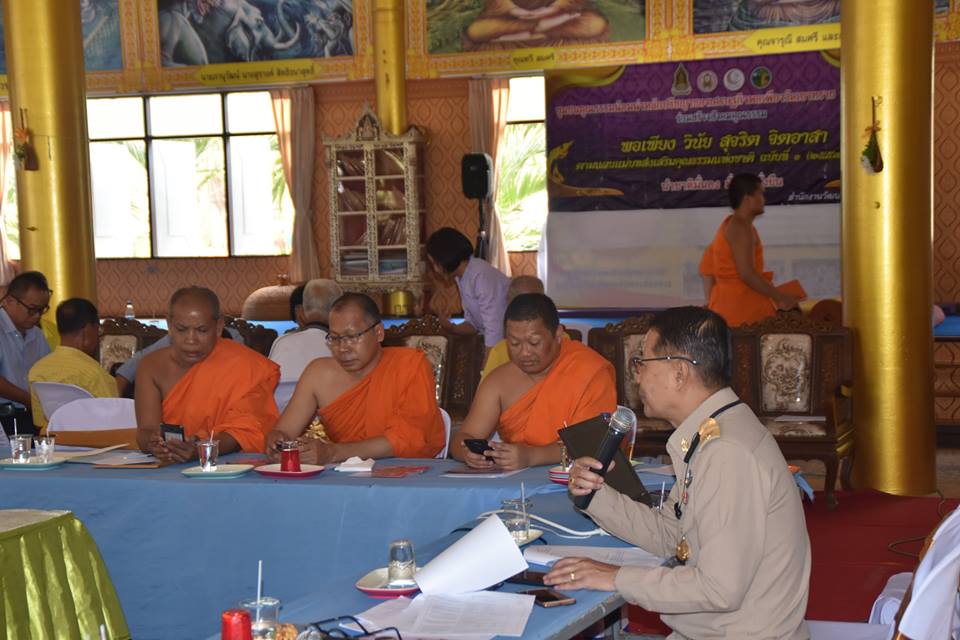 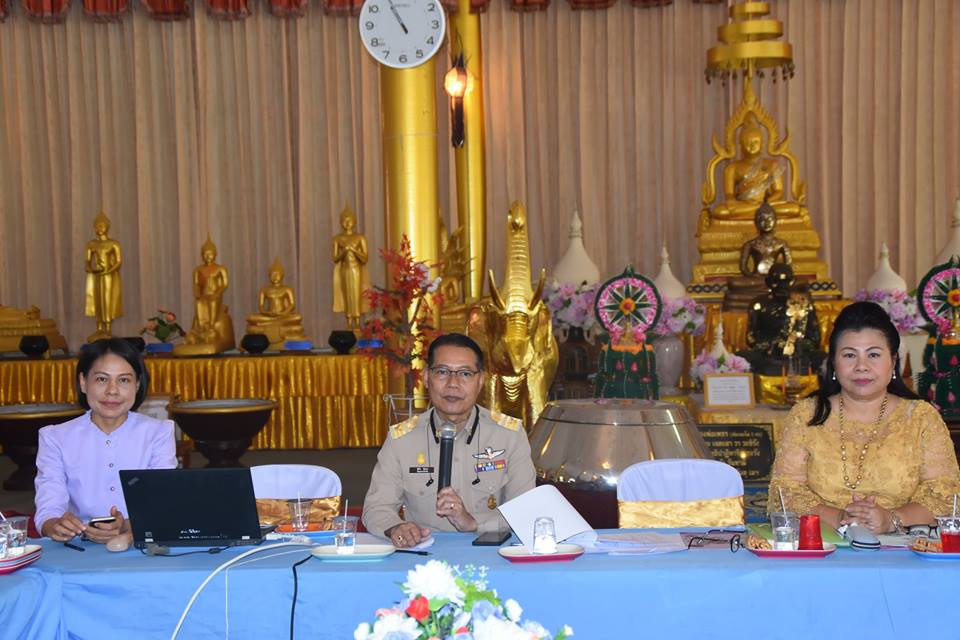 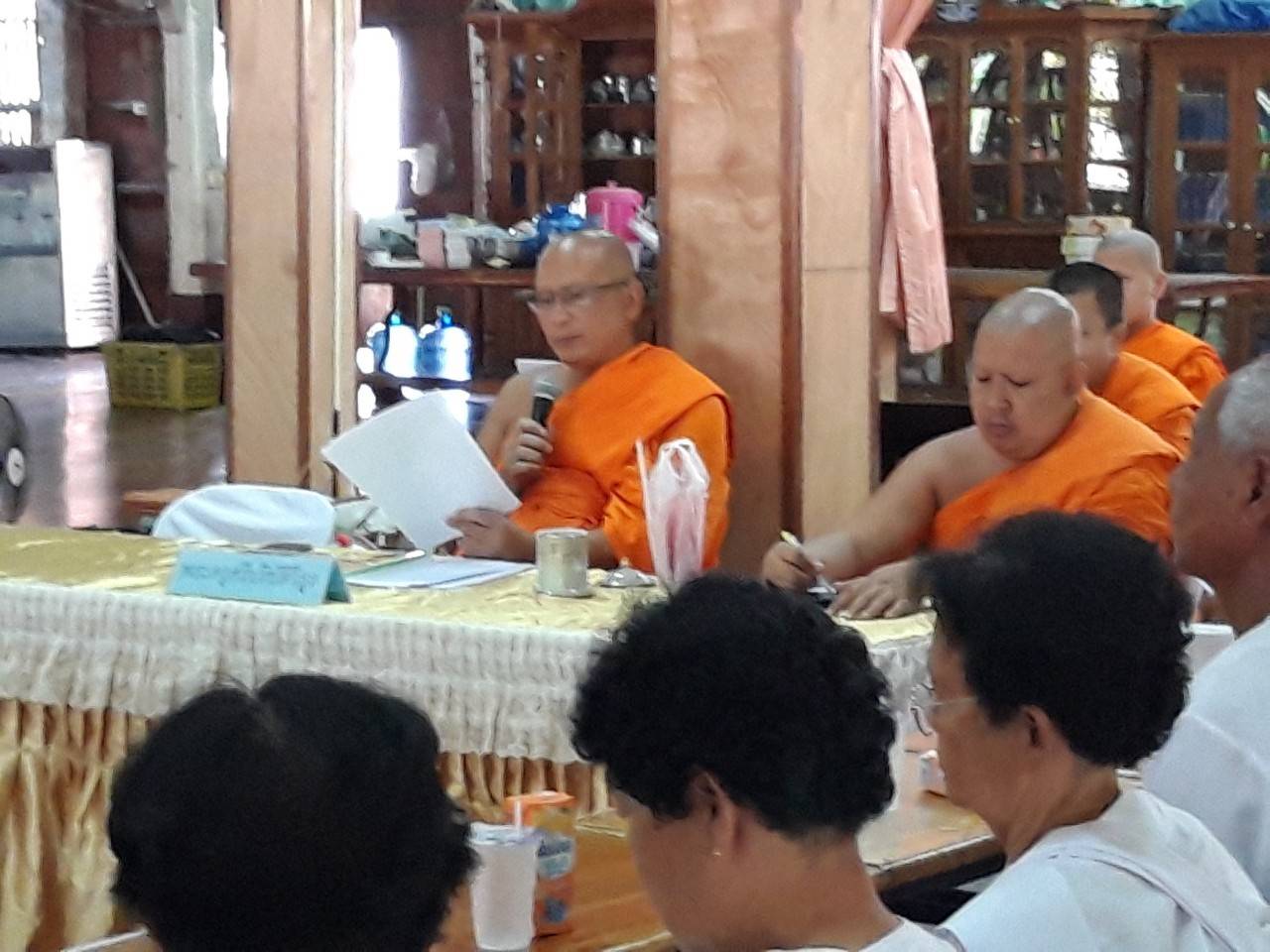 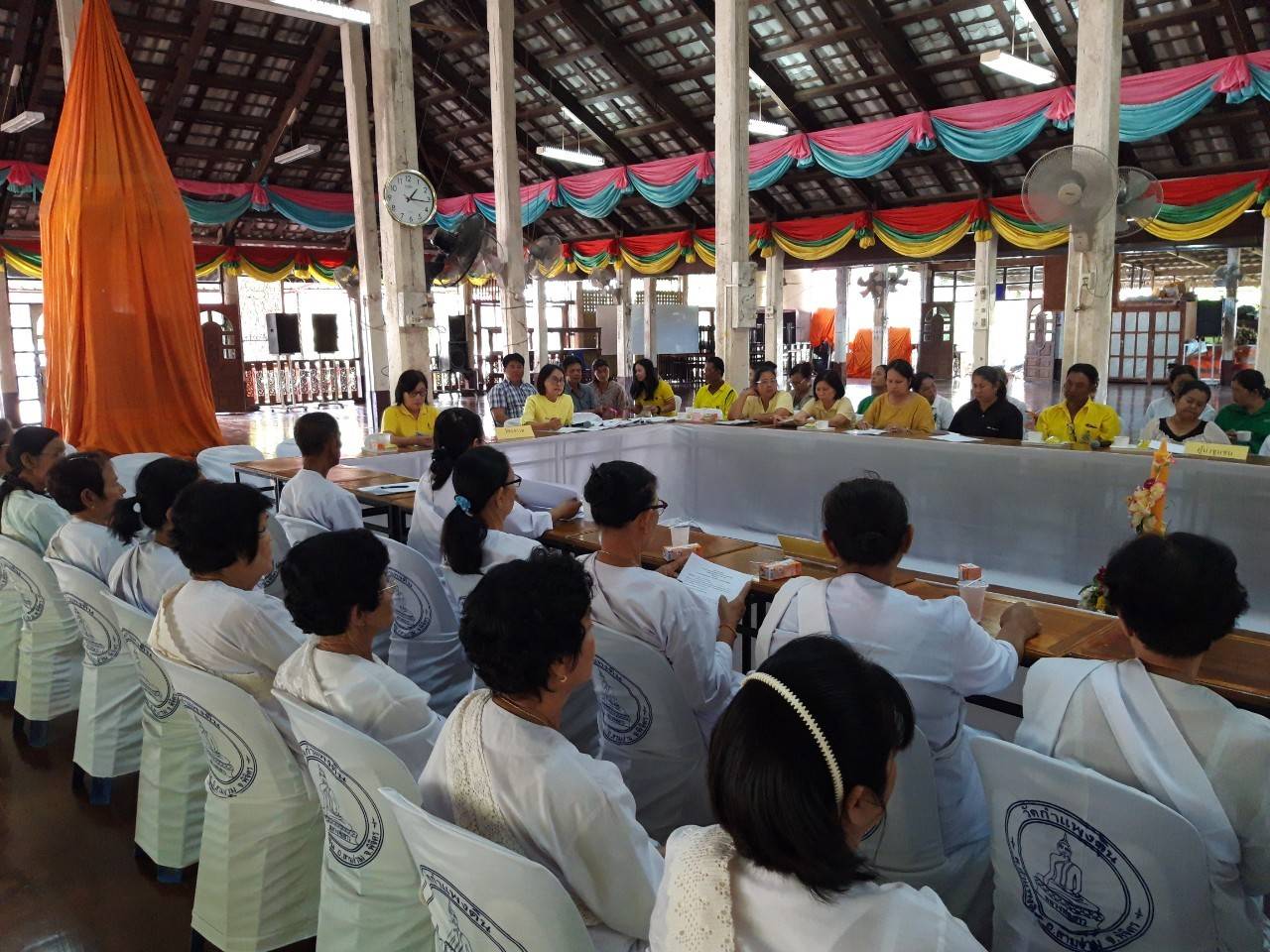 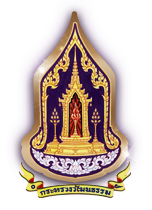 สำนักงานวัฒนธรรมจังหวัดพิจิตร
การลงพื้นที่สร้างความรู้ความเข้าใจชุมชนคุณธรรม ในพื้นที่ (ต่อ)
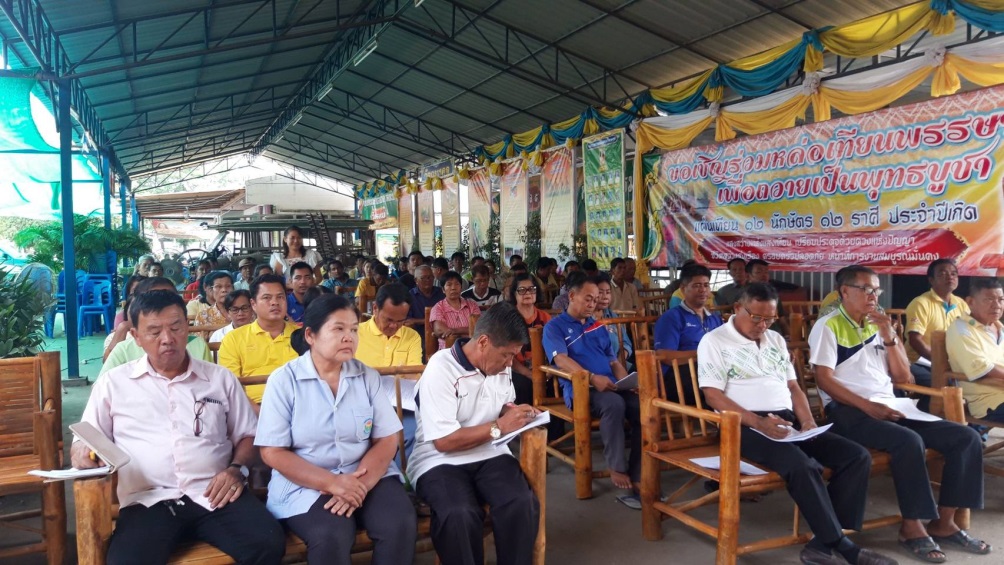 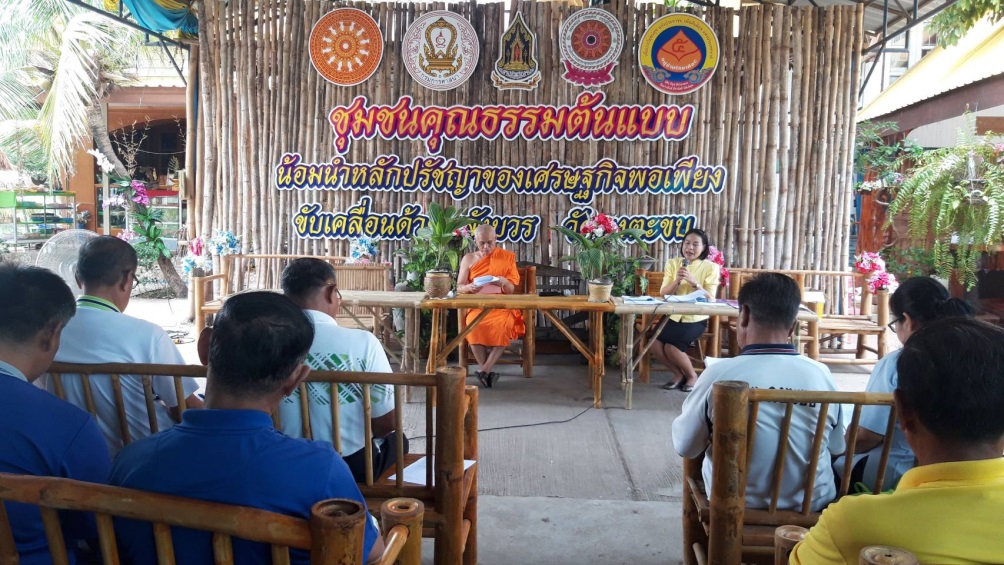 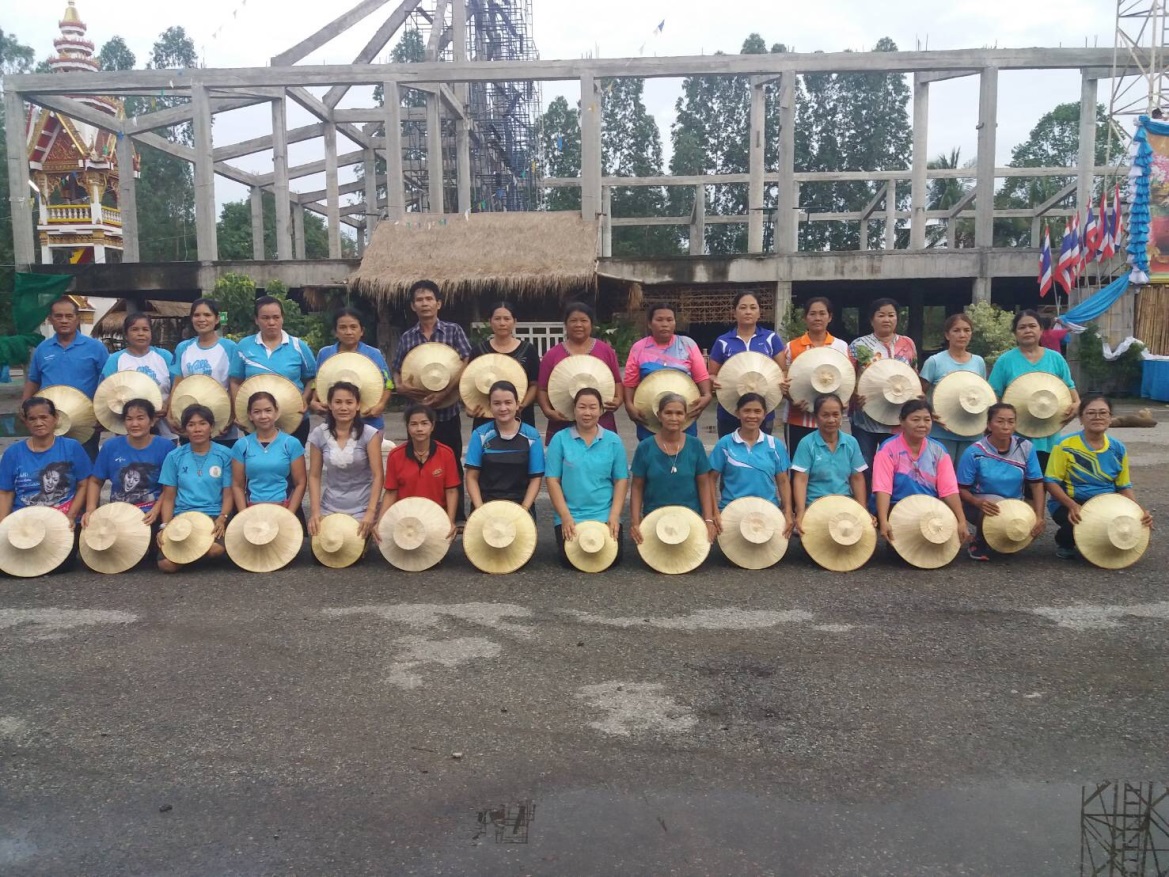 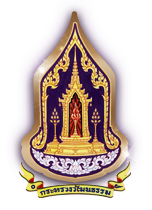 สำนักงานวัฒนธรรมจังหวัดพิจิตร
โครงการชุมชนคุณธรรมรวมใจ เทิดไท้สถาบันพระมหากษัตริย์ จังหวัดพิจิตรเมื่อวันที่ ๒๕  กุมภาพันธ์ ๒๕๖๒ ณ หอประชุมศาลากลางจังหวัดพิจิตร
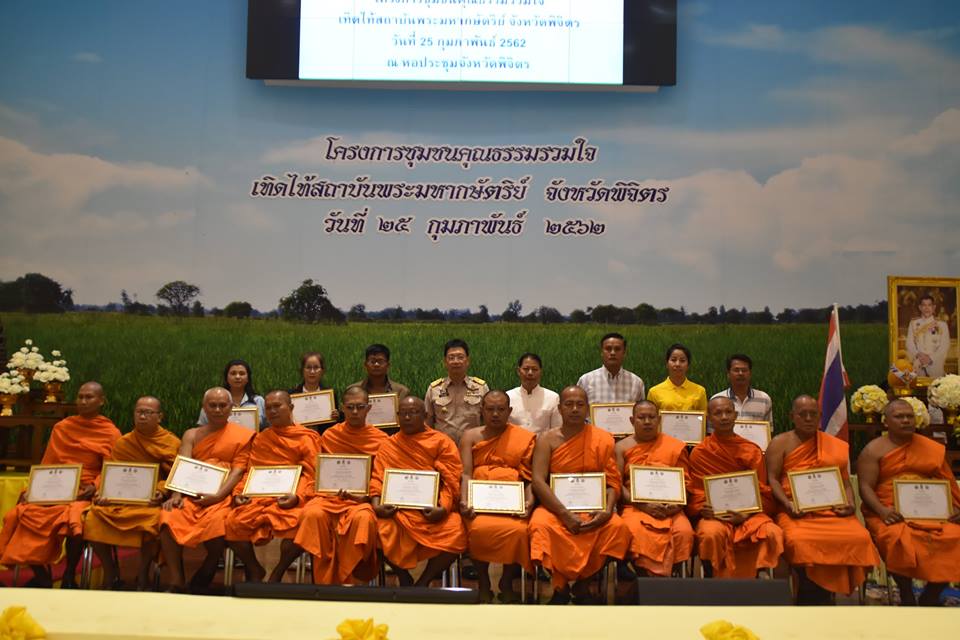 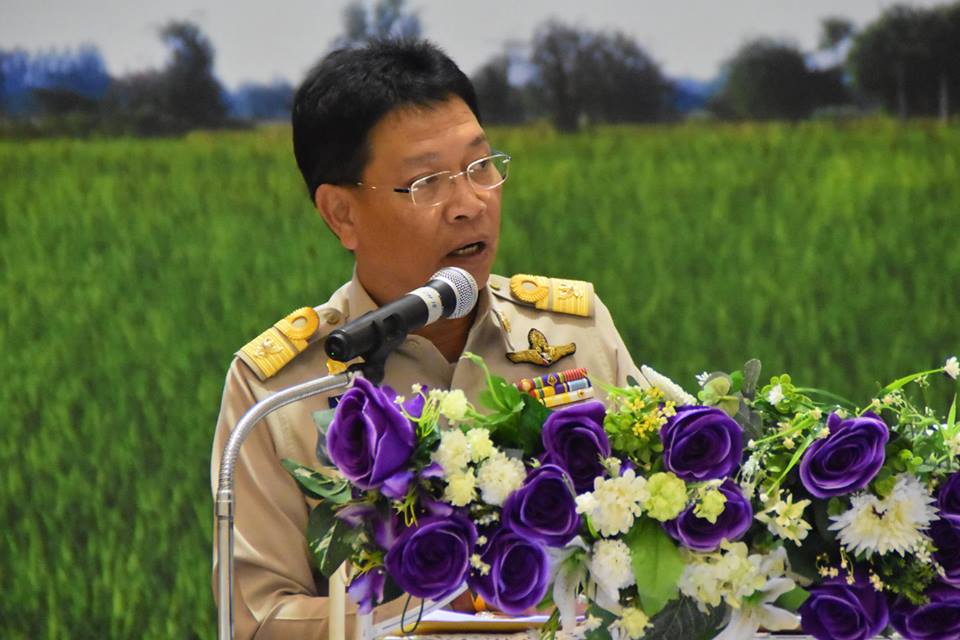 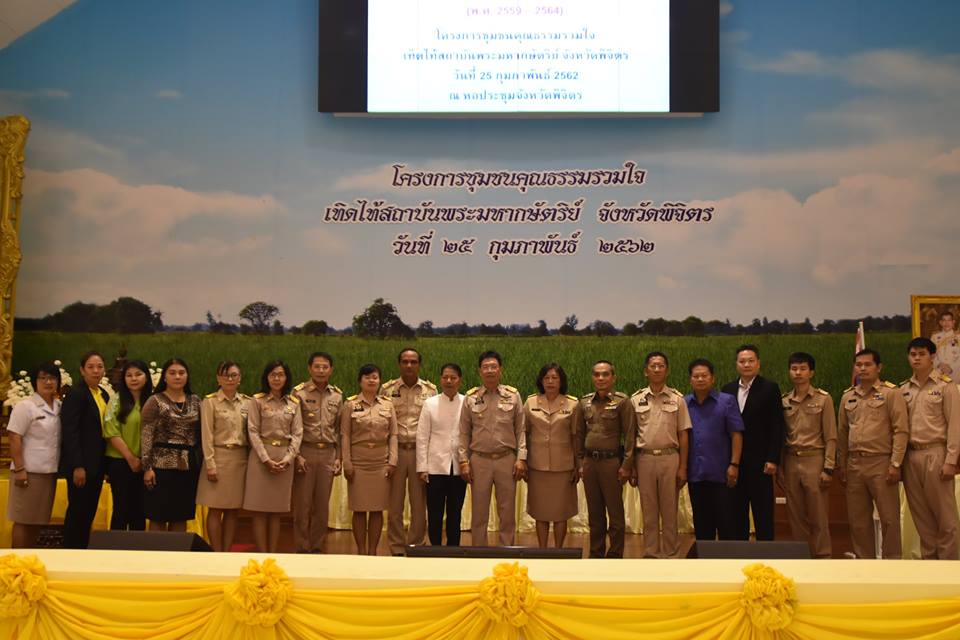 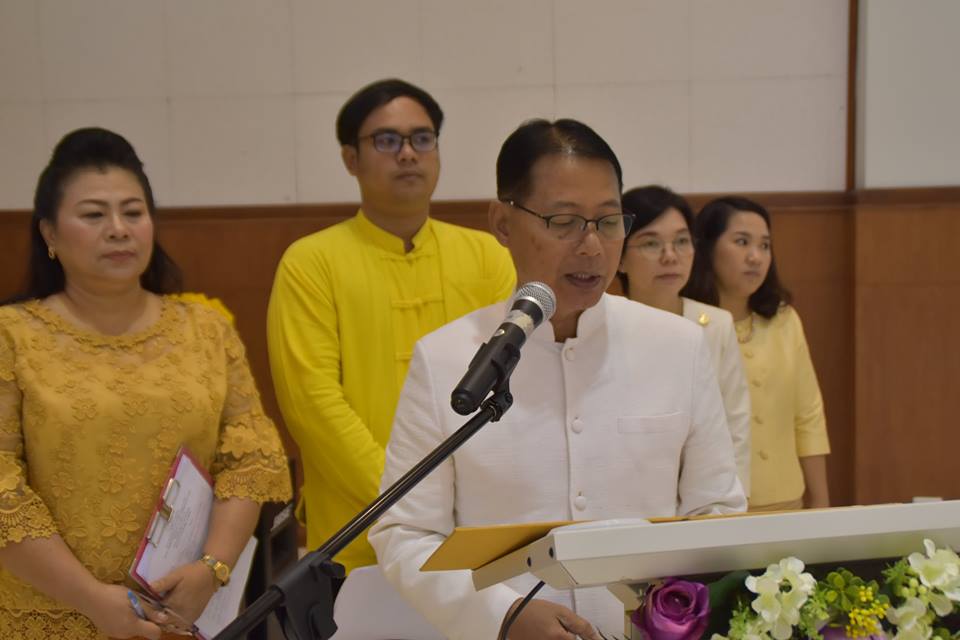 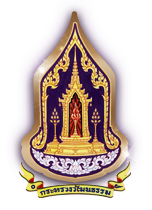 สำนักงานวัฒนธรรมจังหวัดพิจิตร
โครงการชุมชนคุณธรรมรวมใจ เทิดไท้สถาบันพระมหากษัตริย์ จังหวัดพิจิตรเมื่อวันที่ ๒๕ กุมภาพันธ์ ๒๕๖๒ ณ หอประชุมศาลากลางจังหวัดพิจิตร
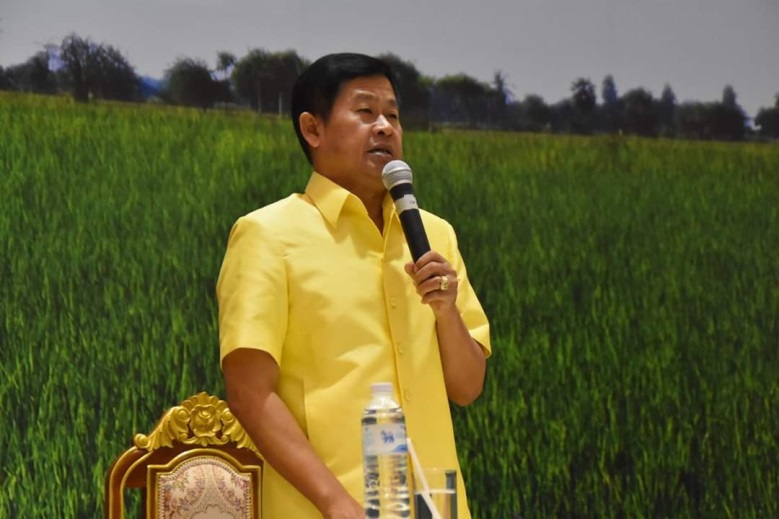 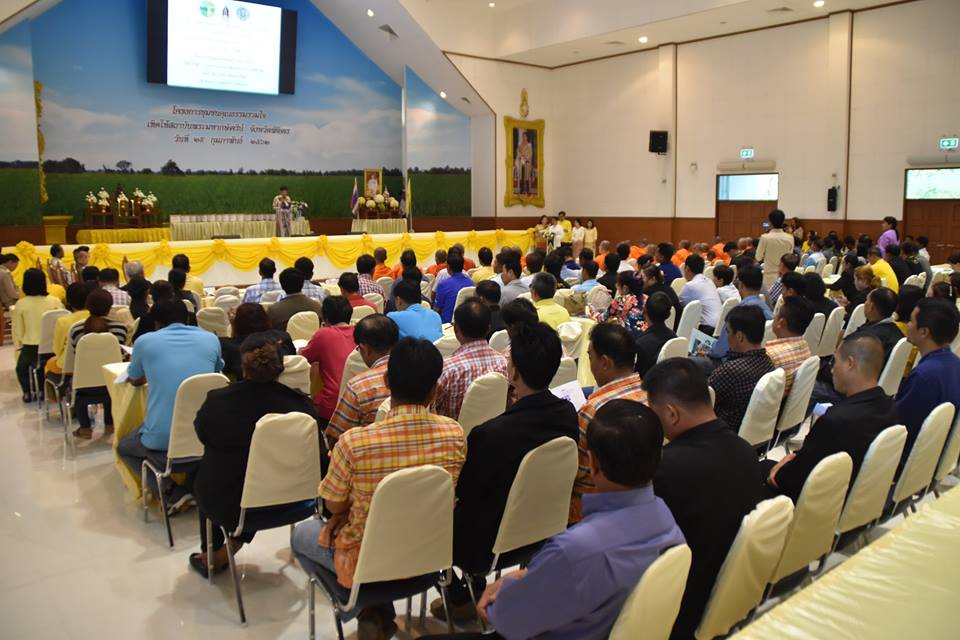 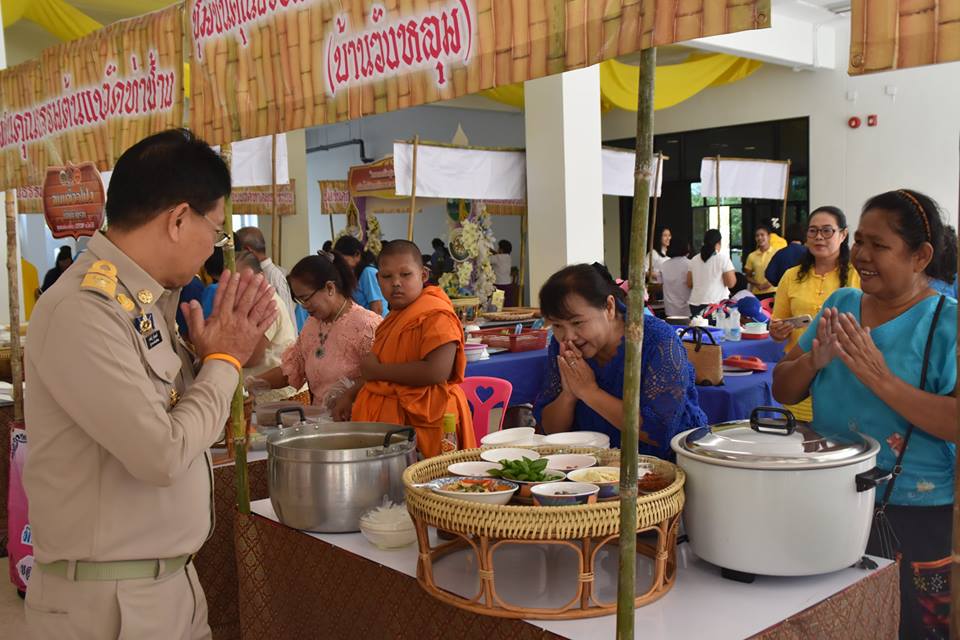 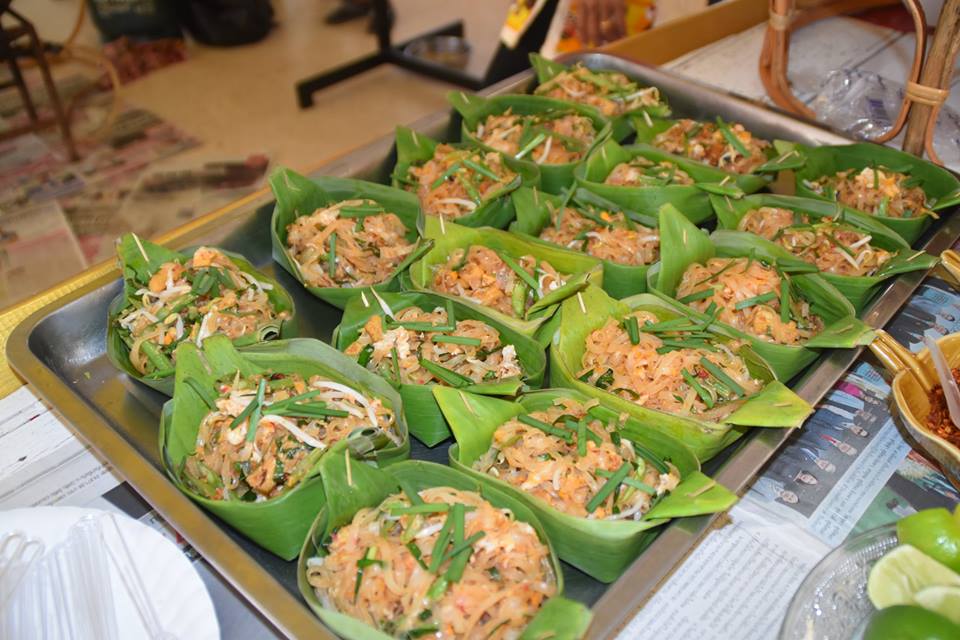 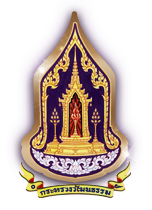 สำนักงานวัฒนธรรมจังหวัดพิจิตร
การเผยแพร่ผลดำเนินงานของชุมชนคุณธรรม
ชุมชนคุณธรรมฯวัดดงกลาง เผยแพร่ประชาสัมพันธ์การดำเนินงาน 
ณ ทำเนียบรัฐบาล  เมื่อวันที่ ๑๘  กุมภาพันธ์  ๒๕๖๒
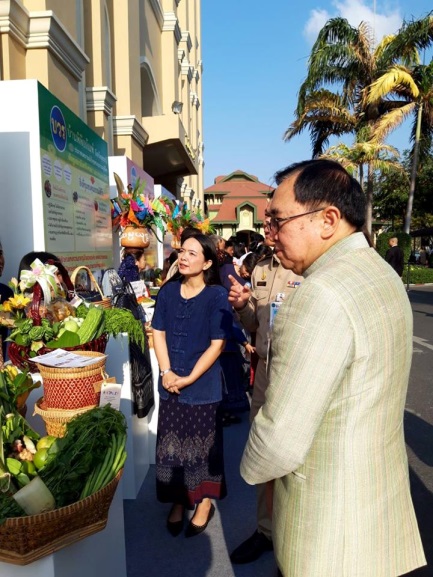 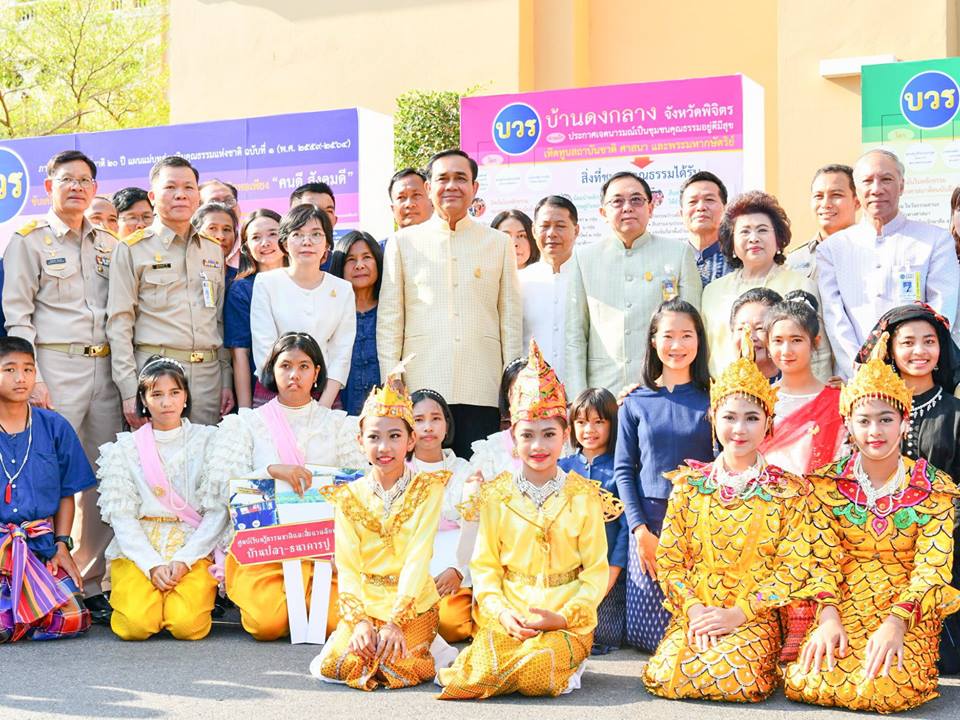 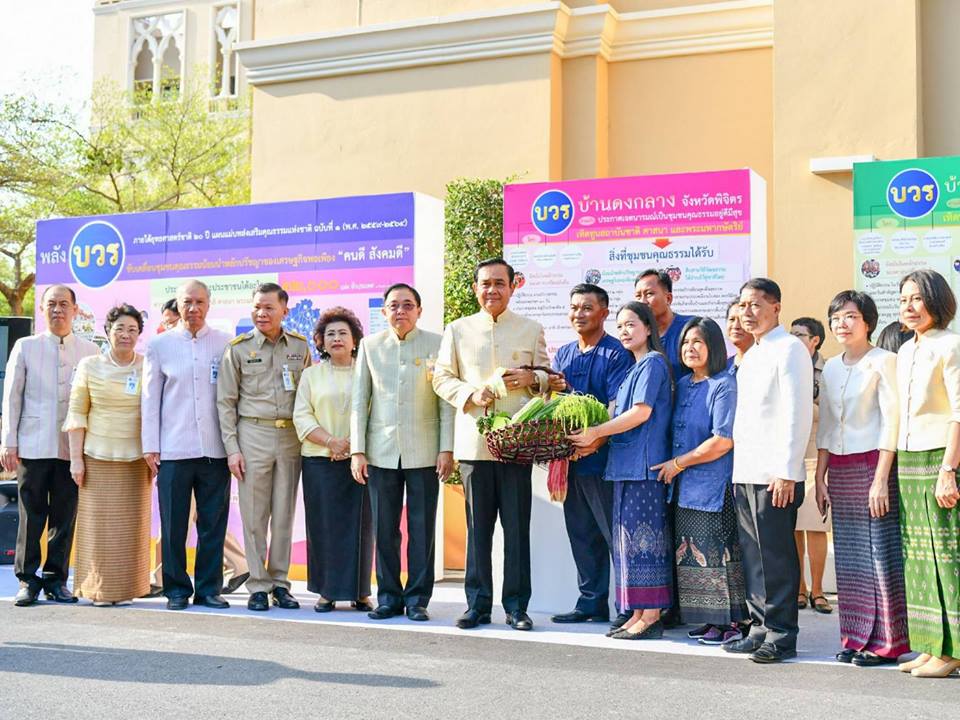 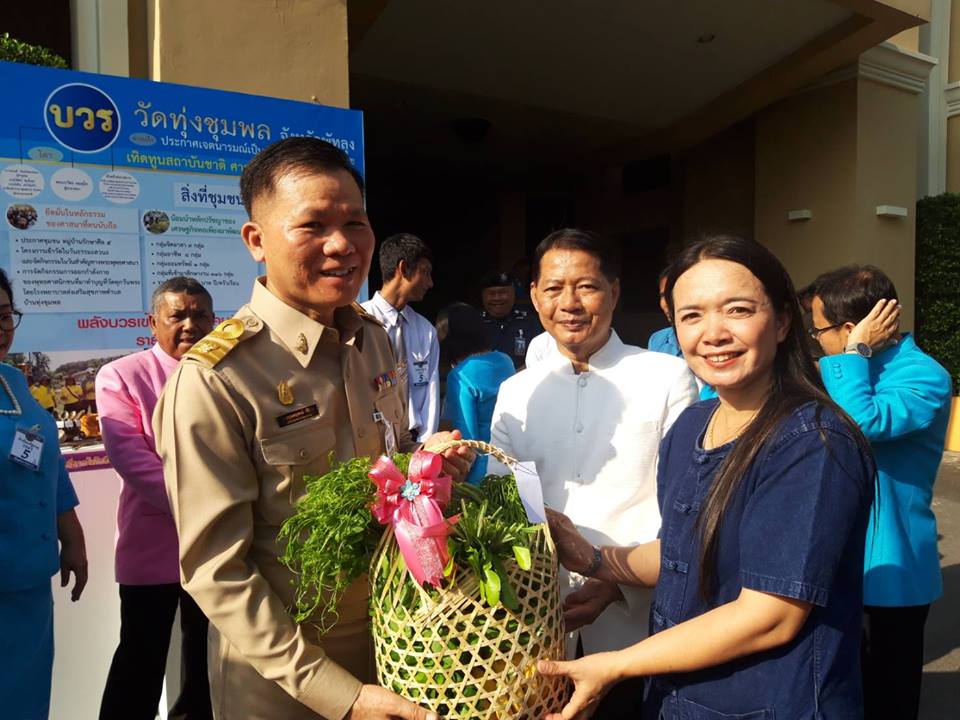 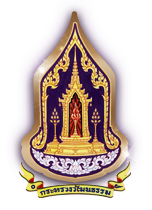 สำนักงานวัฒนธรรมจังหวัดพิจิตร
การเผยแพร่ผลงานของชุมชนคุณธรรม กิจกรรมเฉลิมพระเกียรติสมเด็จพระนางเจ้าสิริกิติ์ พระบรมราชินีนาถ พระบรมราชชนนีพันปีหลวง ประจำปีงบประมาณ ๒๕๖๒
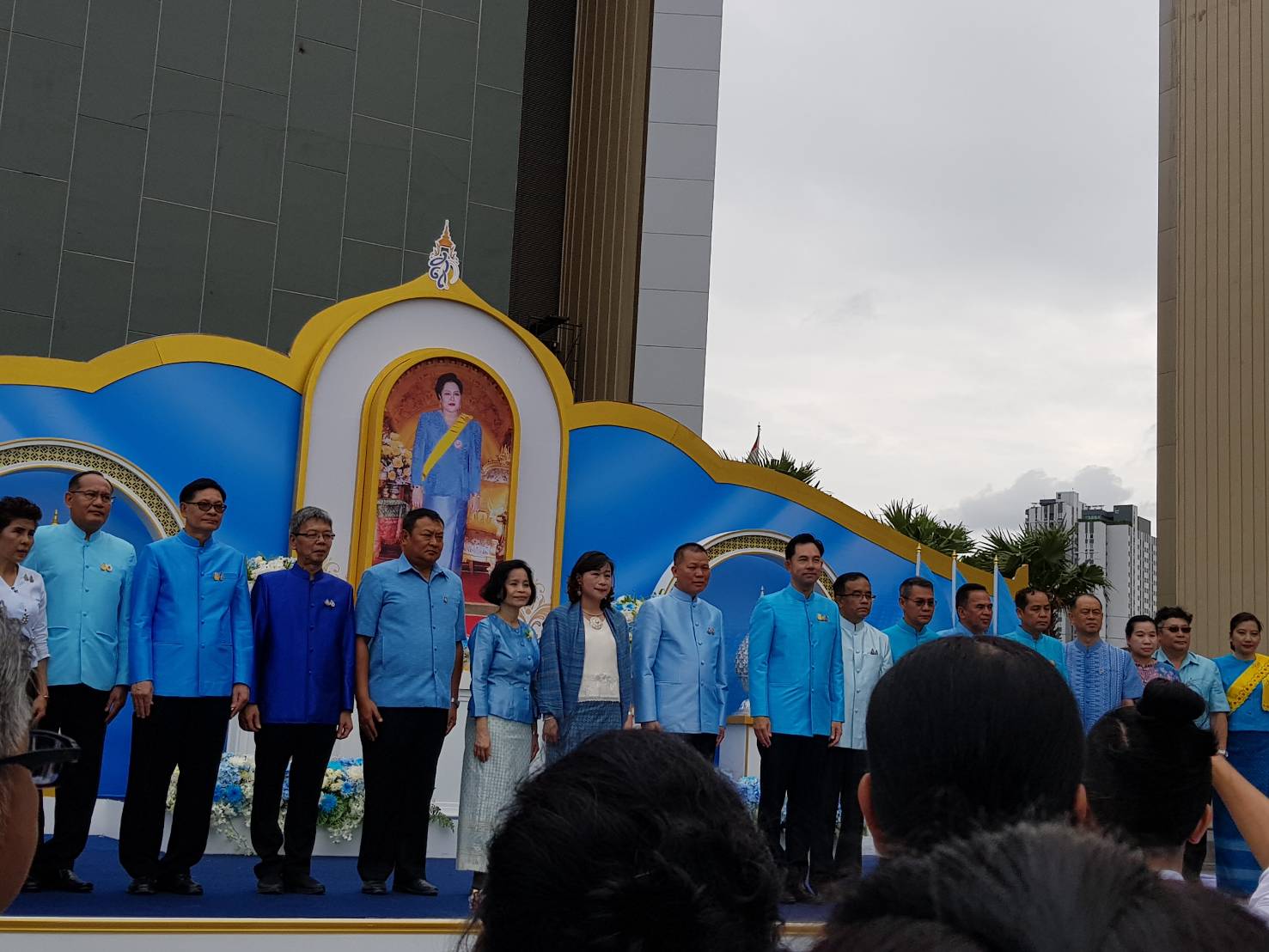 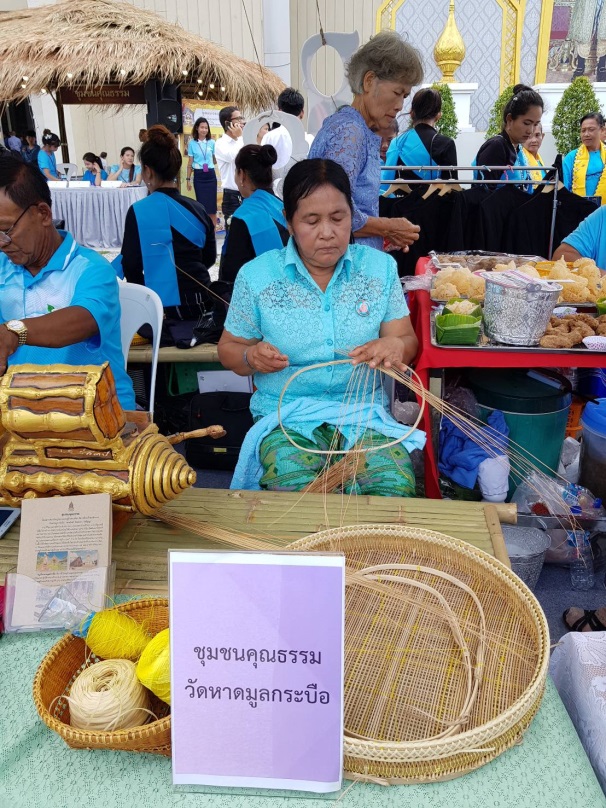 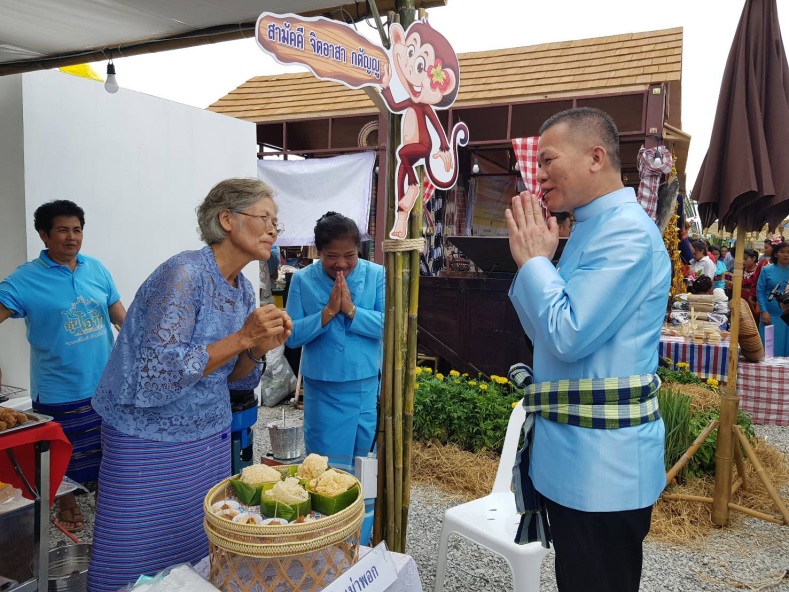 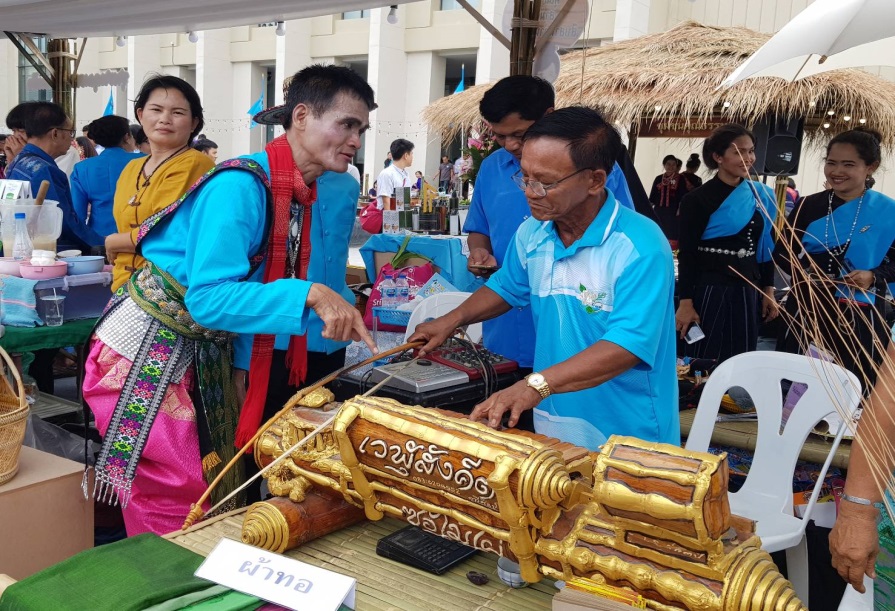 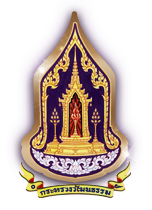 สำนักงานวัฒนธรรมจังหวัดพิจิตร
การเผยแพร่ผลงานของชุมชนคุณธรรม กิจกรรมเฉลิมพระเกียรติสมเด็จพระนางเจ้าสิริกิติ์ พระบรมราชินีนาถ พระบรมราชชนนีพันปีหลวง ประจำปีงบประมาณ ๒๕๖๒
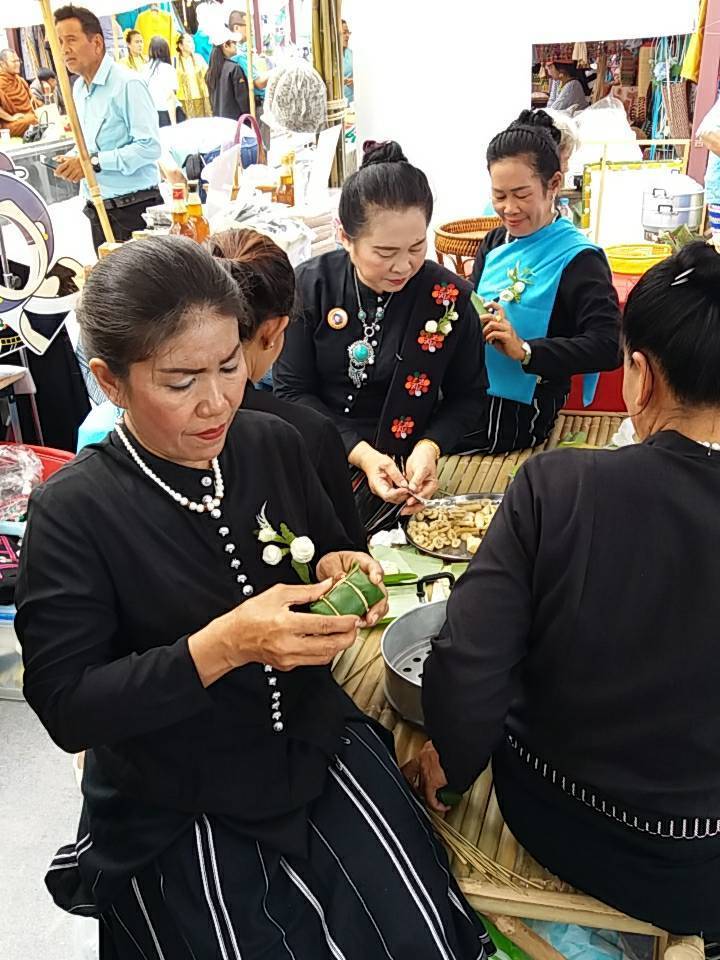 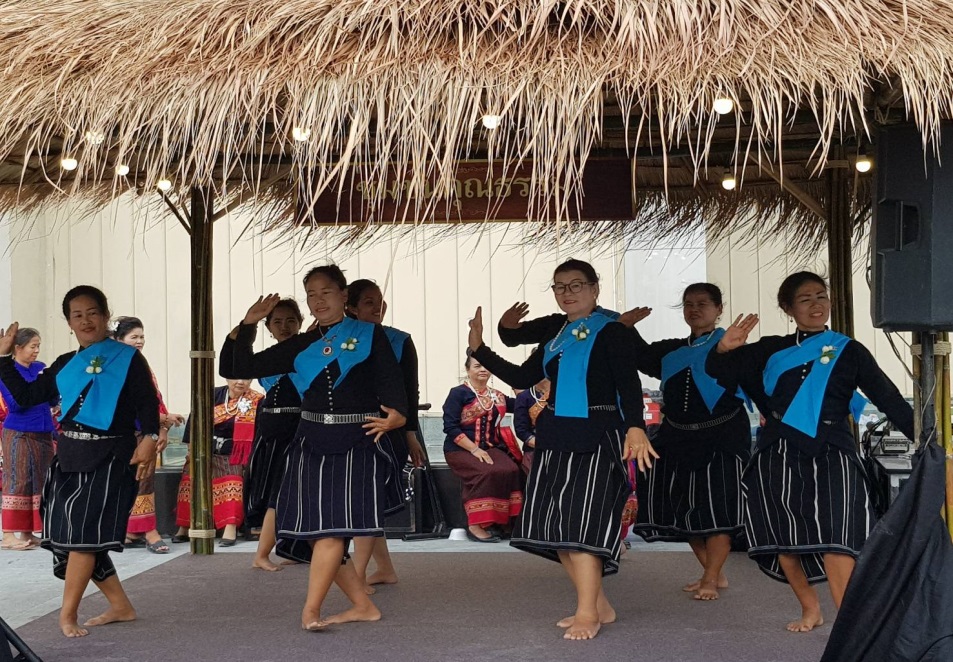 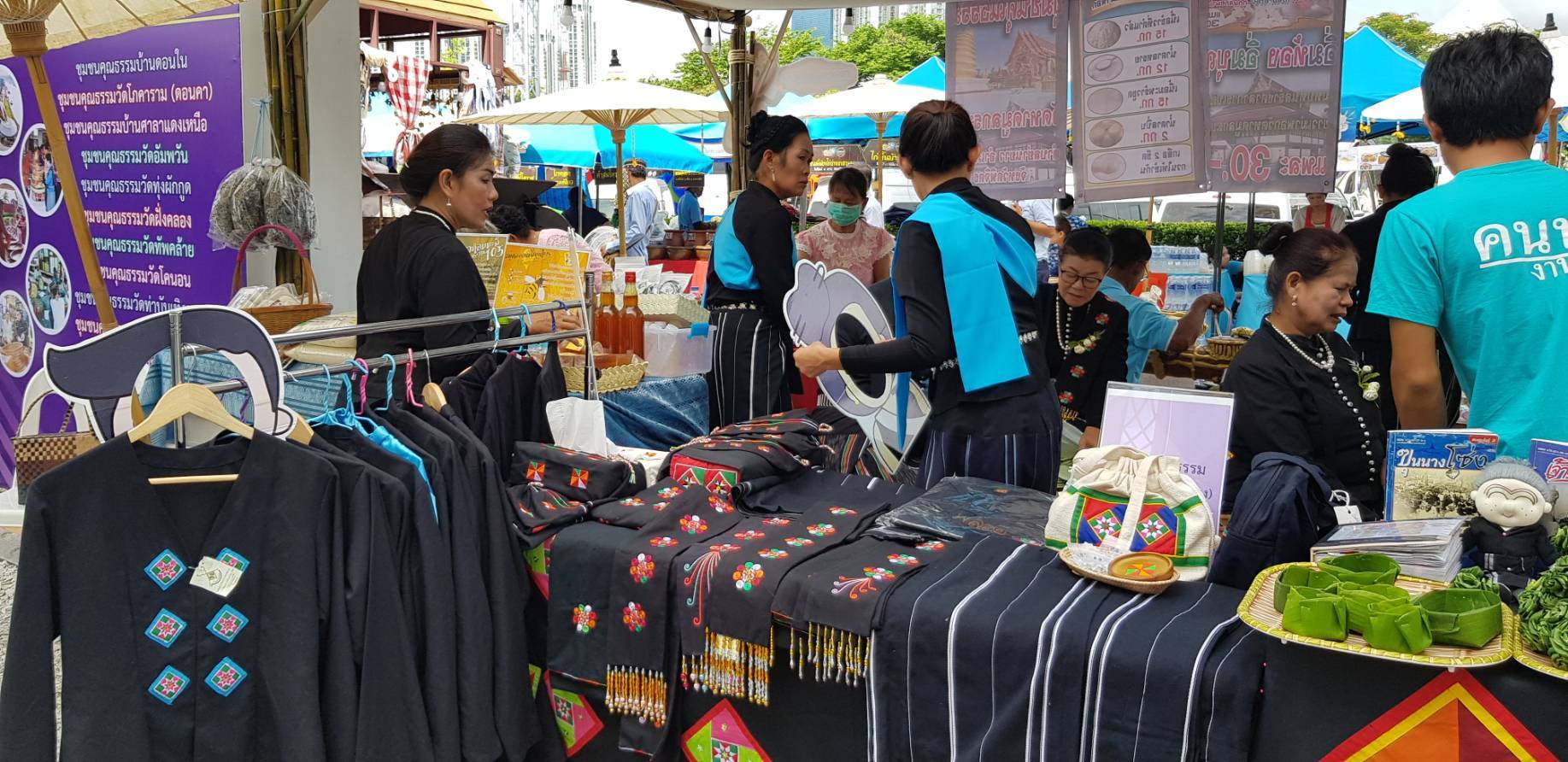 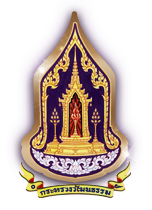 สำนักงานวัฒนธรรมจังหวัดพิจิตร
การคัดเลือก ๑๐ สุดยอดชุมชนคุณธรรม
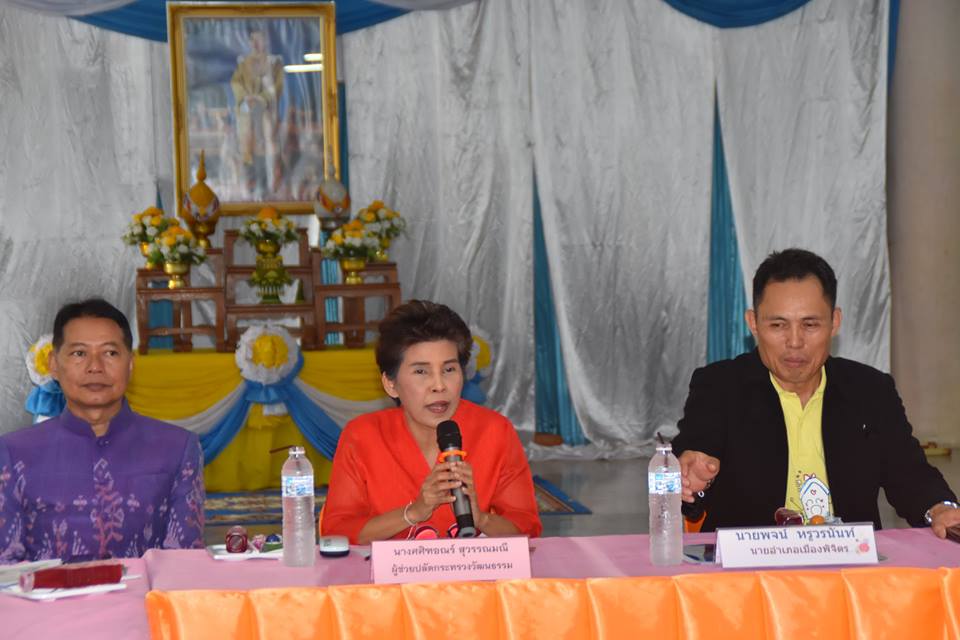 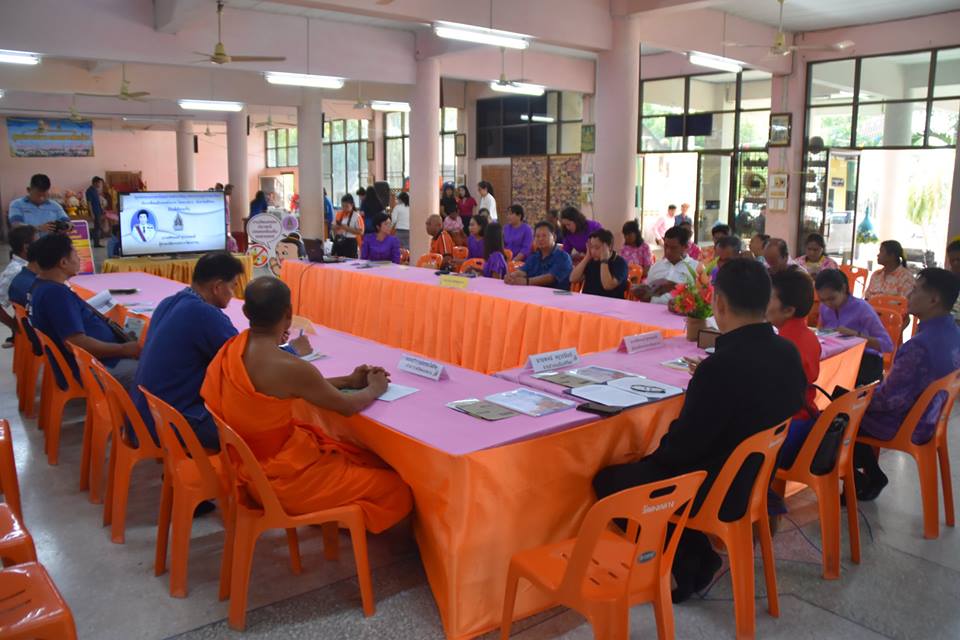 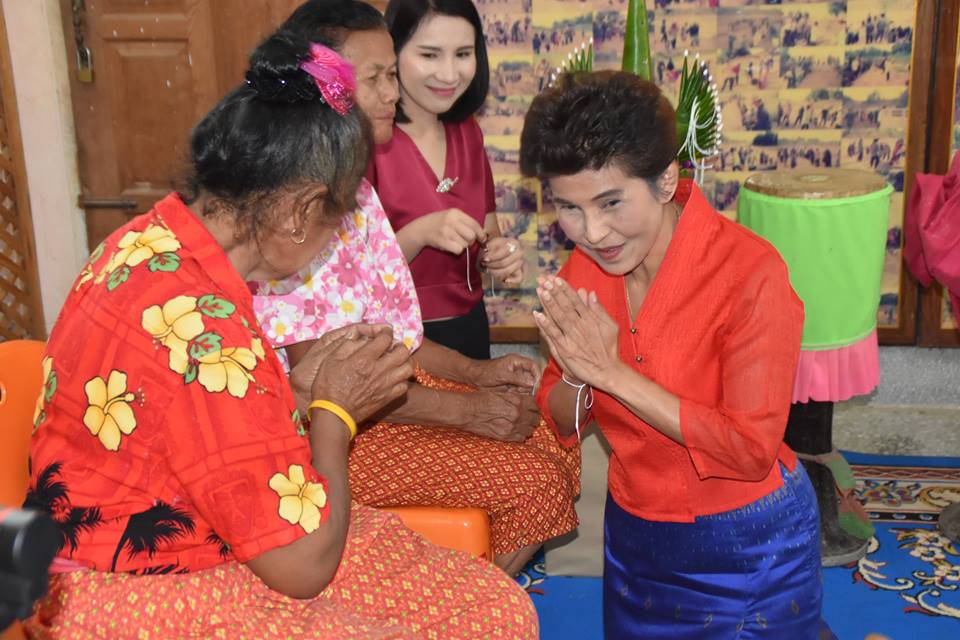 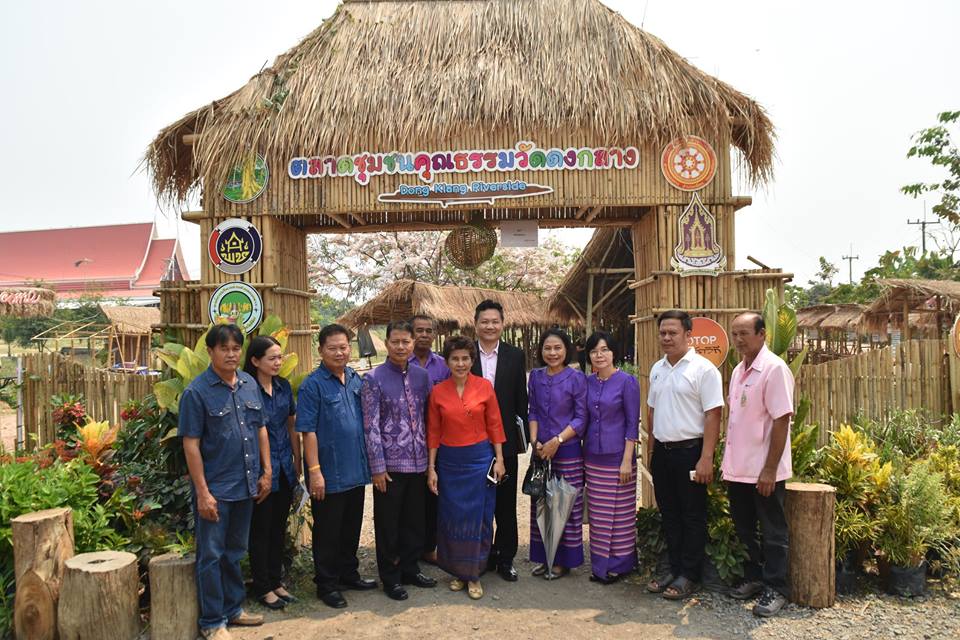 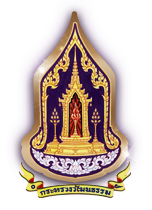 สำนักงานวัฒนธรรมจังหวัดพิจิตร
การแลกเปลี่ยนเรียนรู้วัฒนธรรมของชุมชนคุณธรรม ของจังหวัดพิจิตร 
กับชุมชนคุณธรรมวัดคูบัว ตลาดคุณธรรมโอ๊ะป่อย จ.ราชบุรี
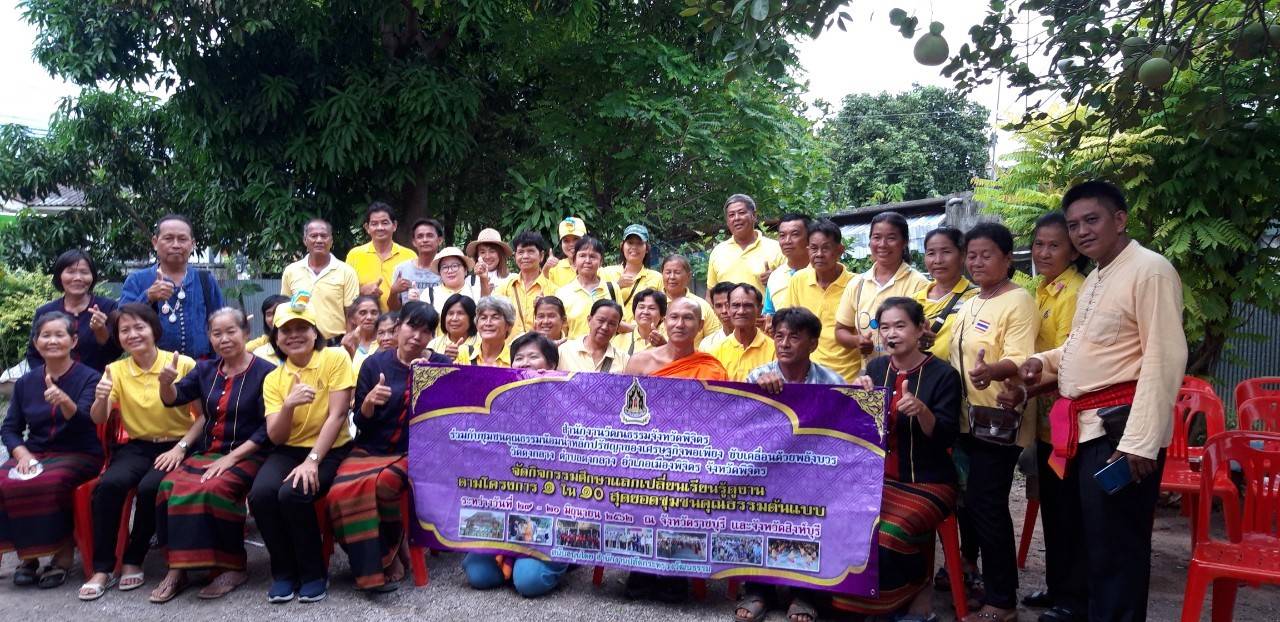 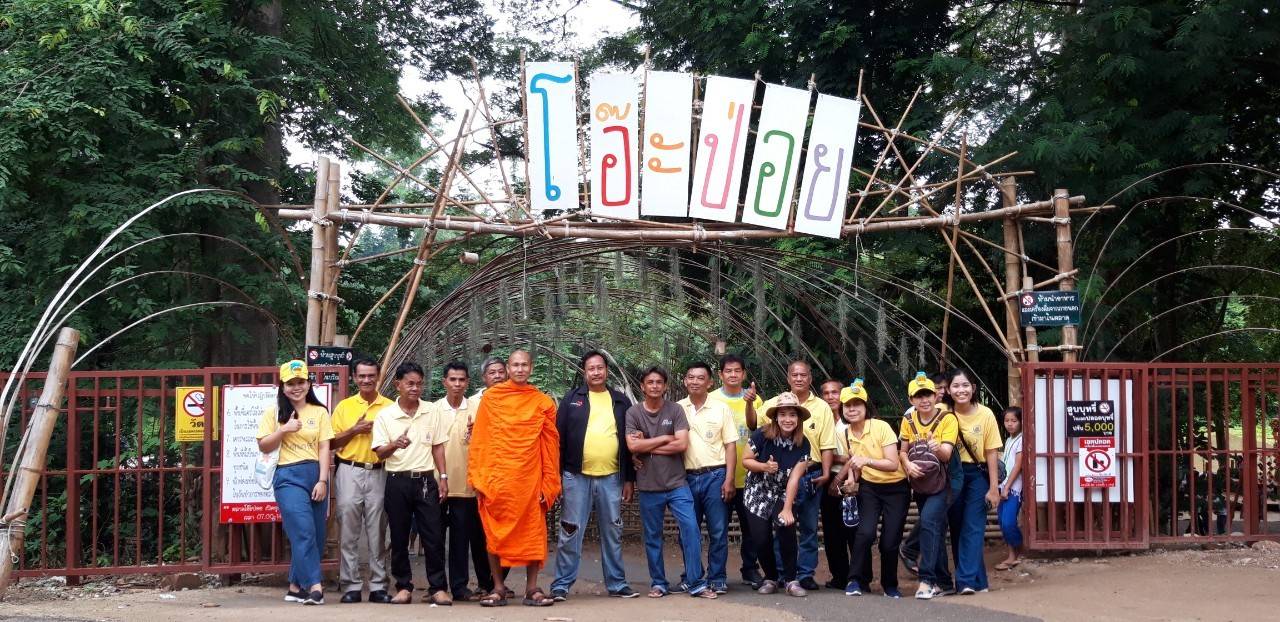 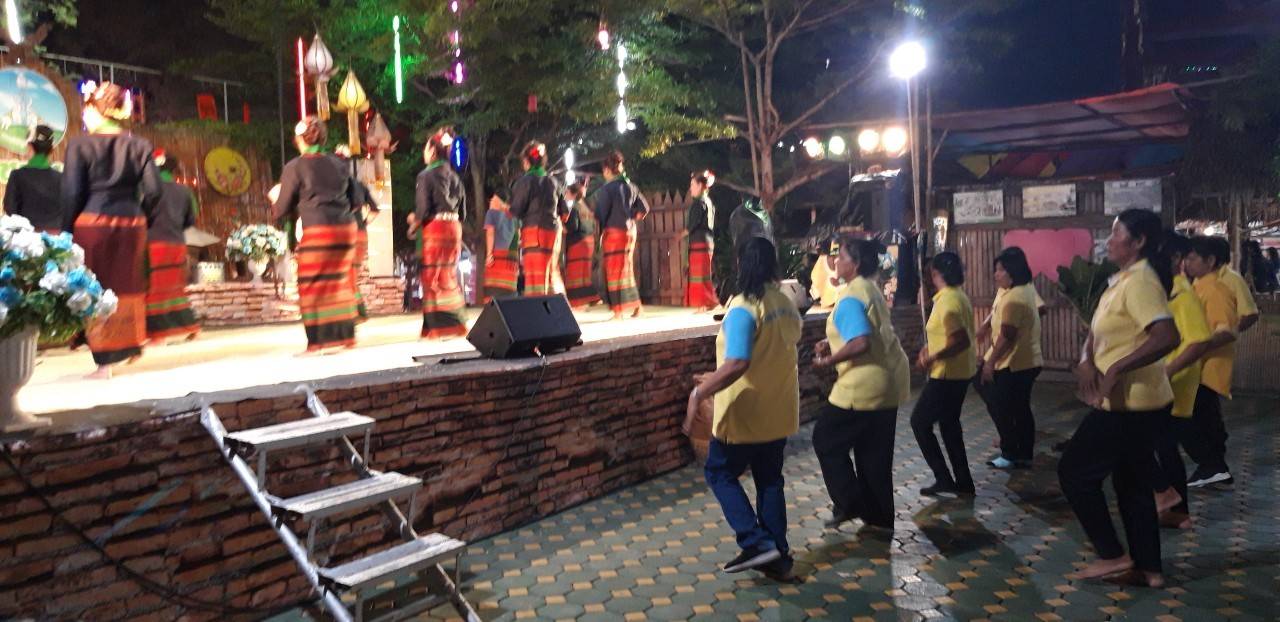 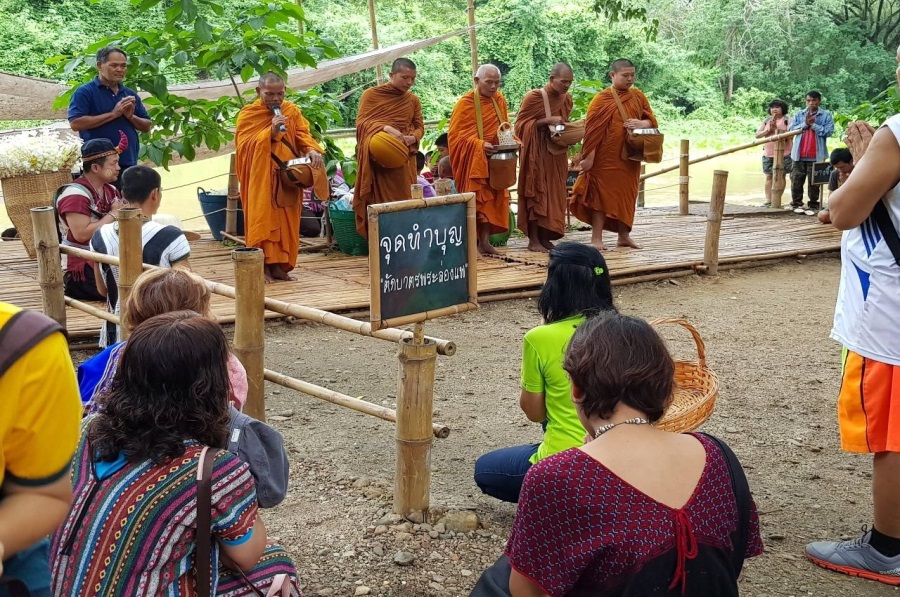 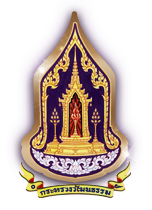 สำนักงานวัฒนธรรมจังหวัดพิจิตร
การต่อยอดผลการดำเนินงานของชุมชนคุณธรรมฯ วัดดงกลาง
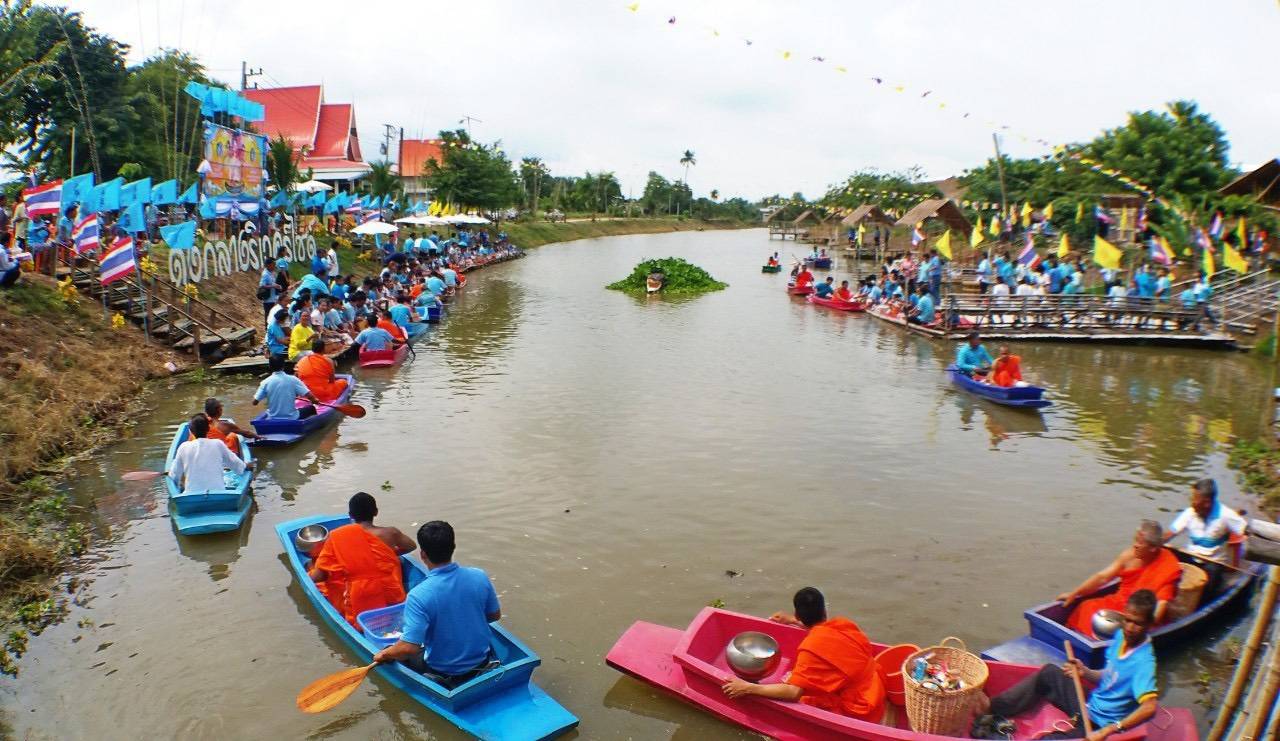 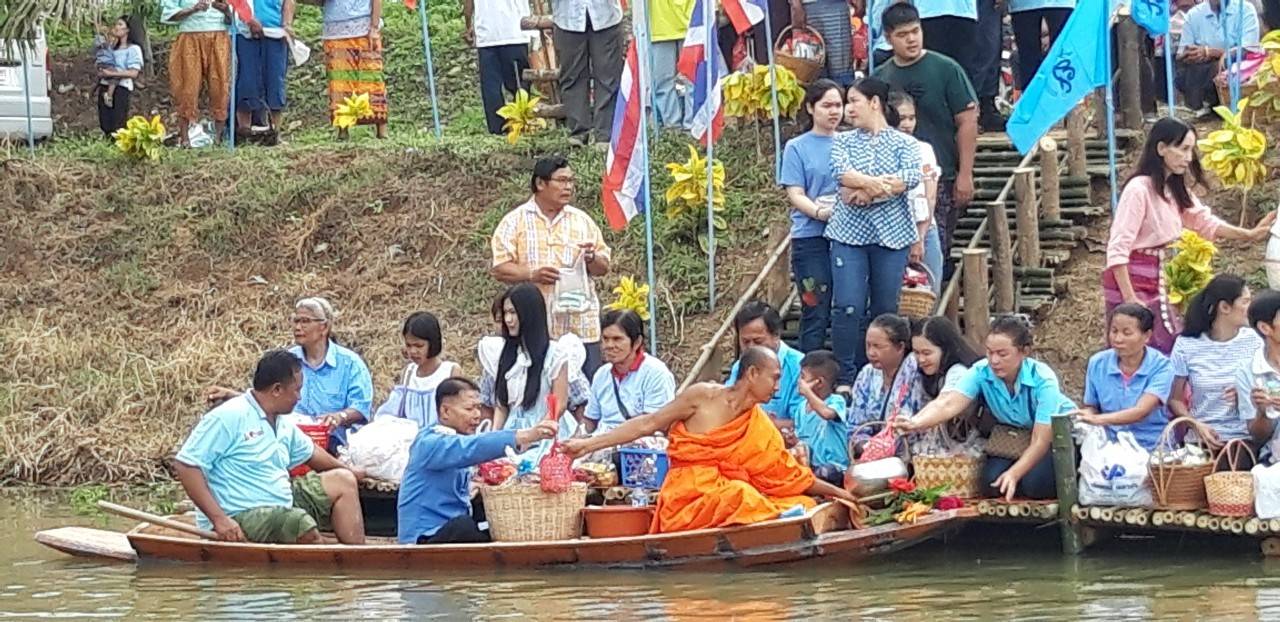 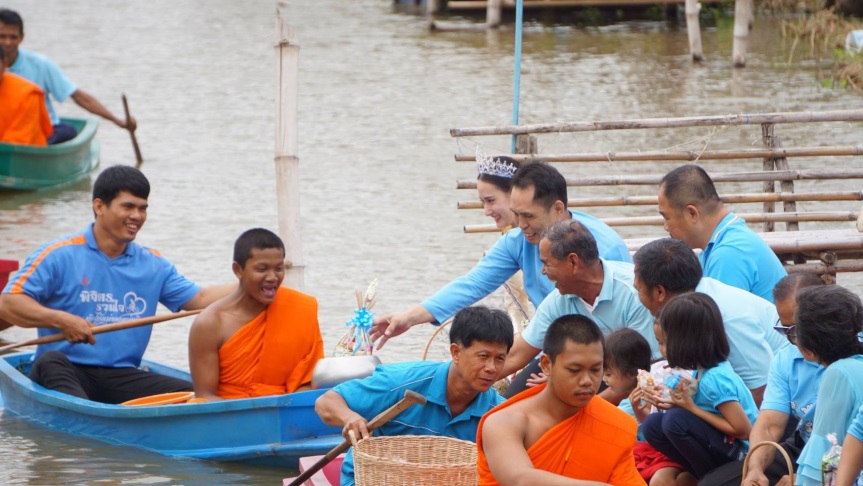 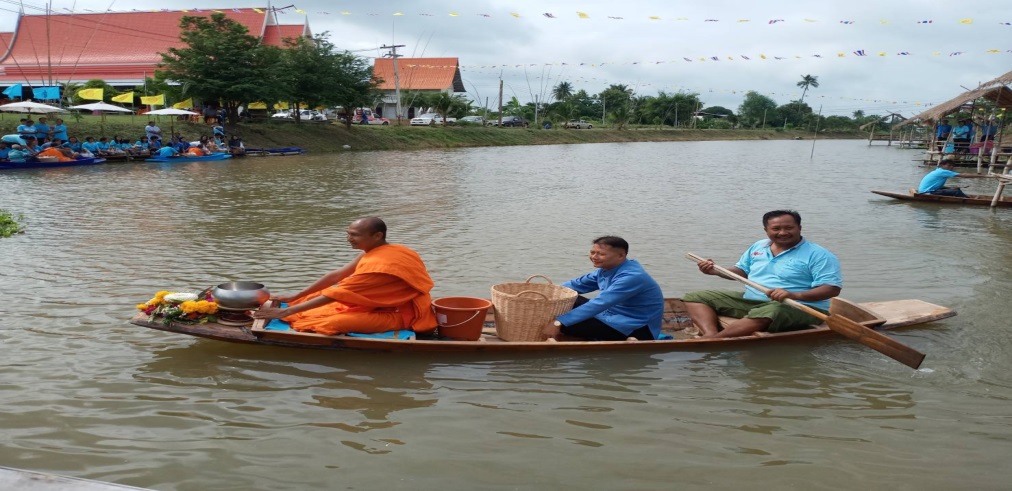 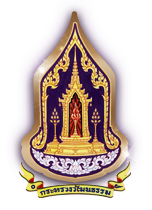 สำนักงานวัฒนธรรมจังหวัดพิจิตร
ผลการขับเคลื่อนอำเภอคุณธรรม
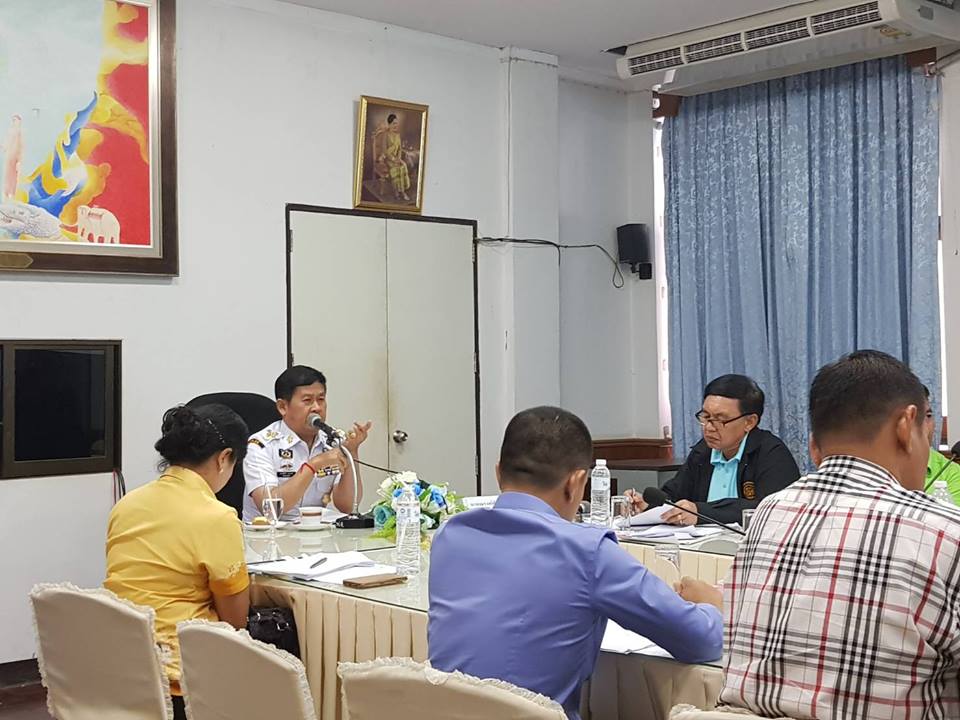 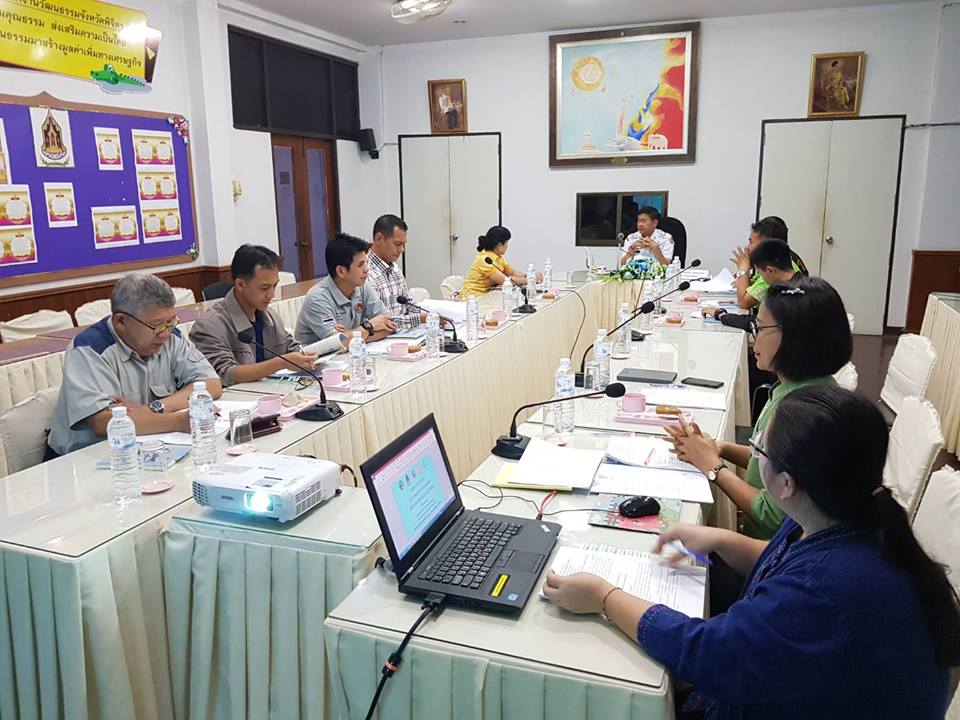 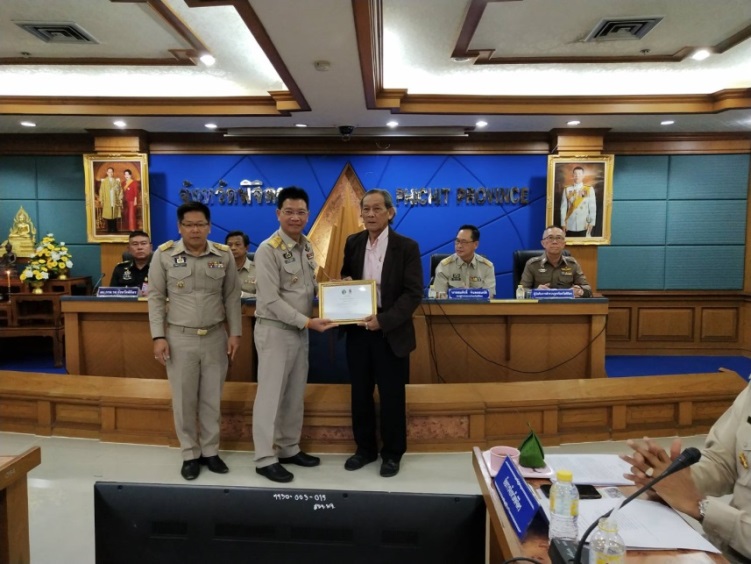 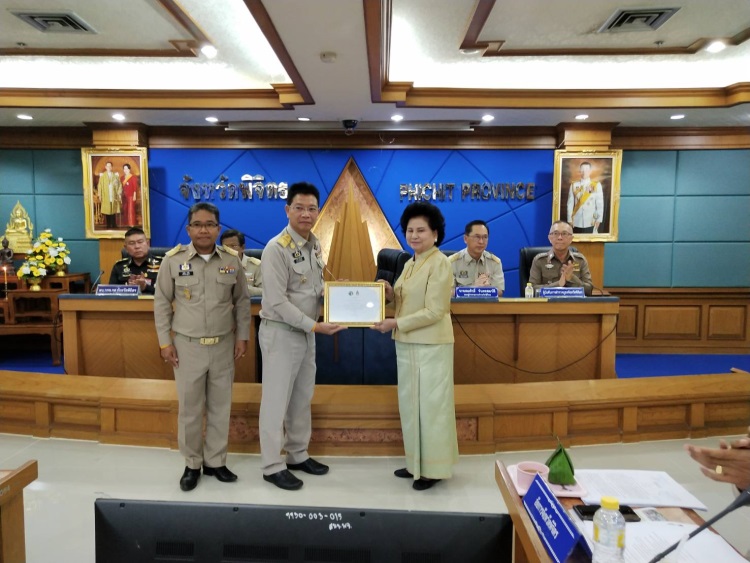 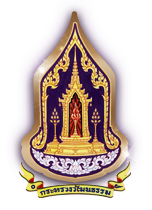 สำนักงานวัฒนธรรมจังหวัดพิจิตร
การส่งเสริมคุณธรรมร่วมกับศูนย์คุณธรรม (องค์การมหาชน)
งานสมัชชาคุณธรรมภาคเหนือ ณ สถาบันการพลศึกษา สุโขทัย
วันที่  ๒๓-๒๕  มกราคม  ๒๕๖๒
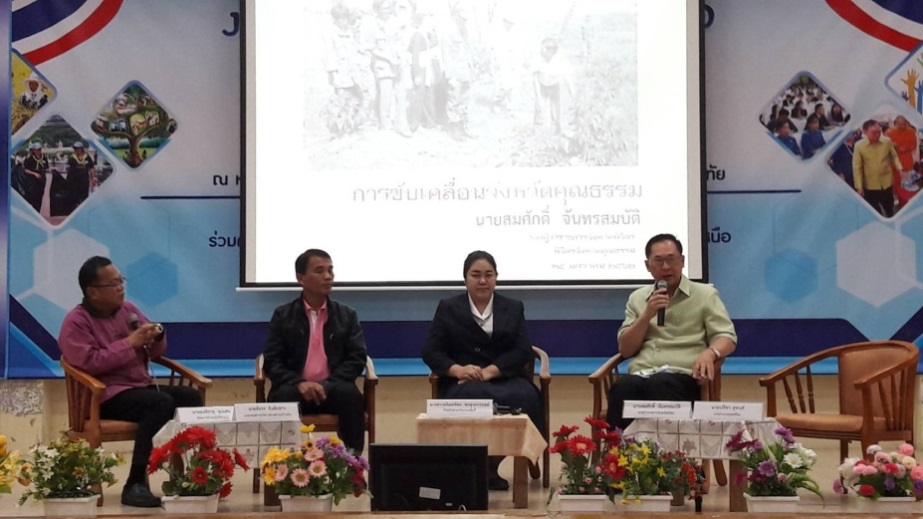 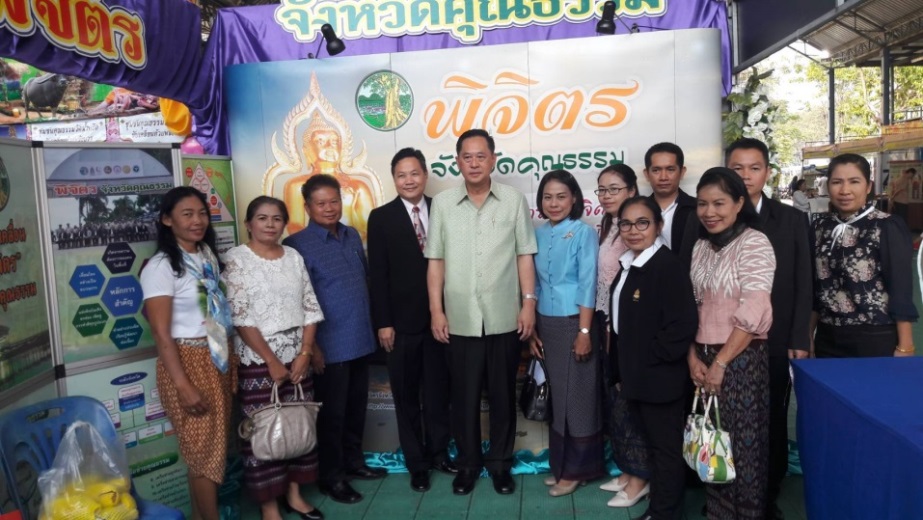 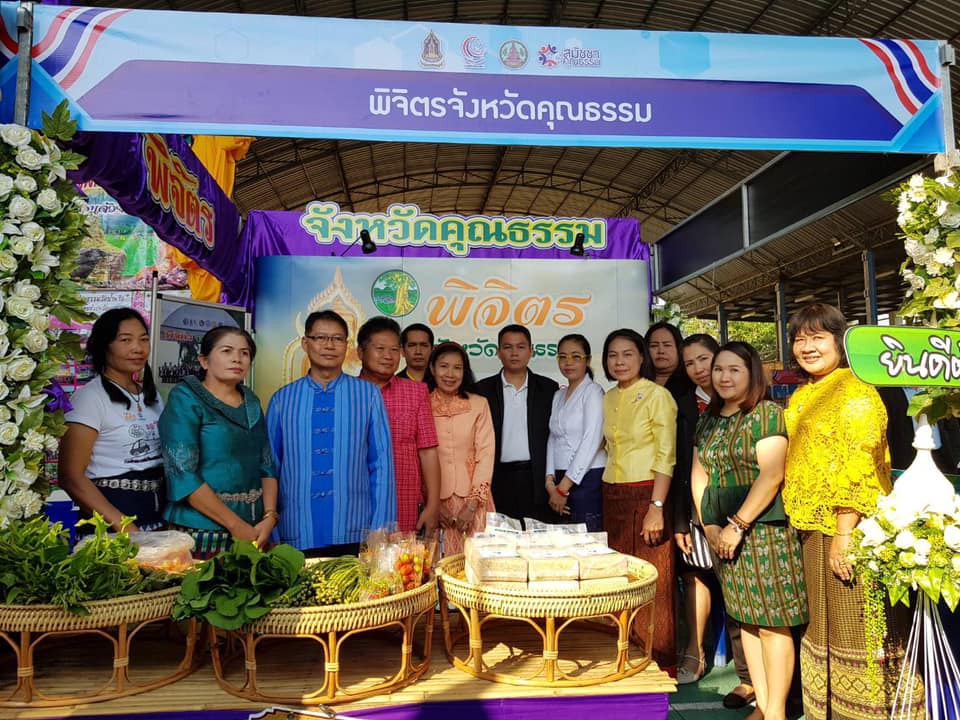 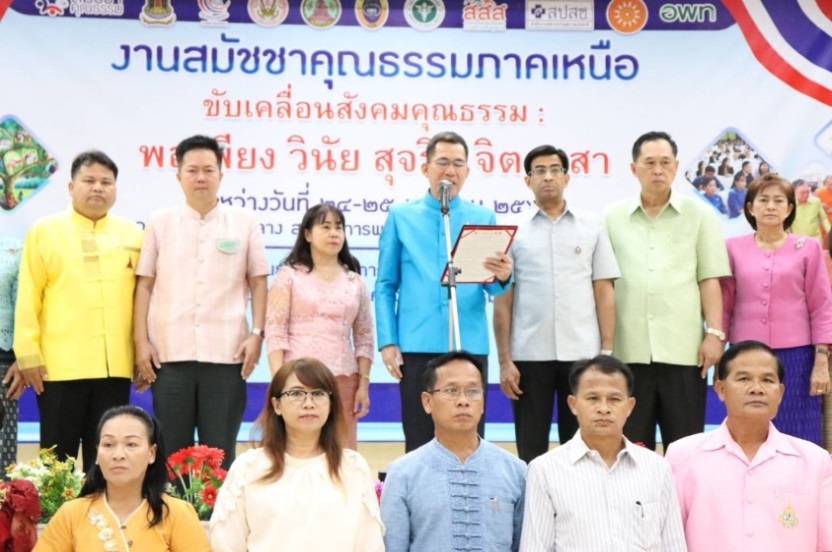 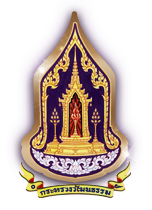 สำนักงานวัฒนธรรมจังหวัดพิจิตร
งานสมัชชาคุณธรรมแห่งชาติ ระหว่างวันที่ ๒-๓ กรกฎาคม ๒๕๖๒ ณ ศูนย์วัฒนธรรมแห่งประเทศไทย
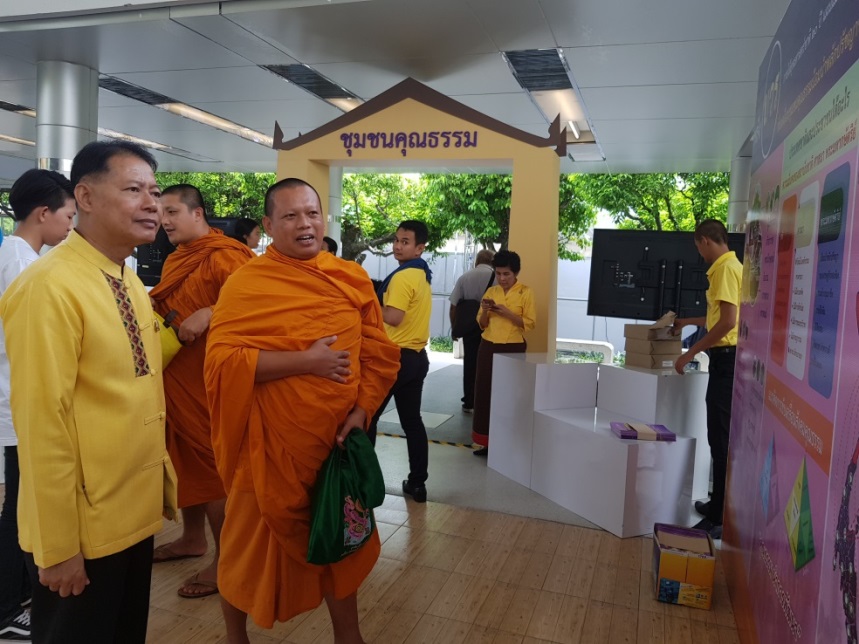 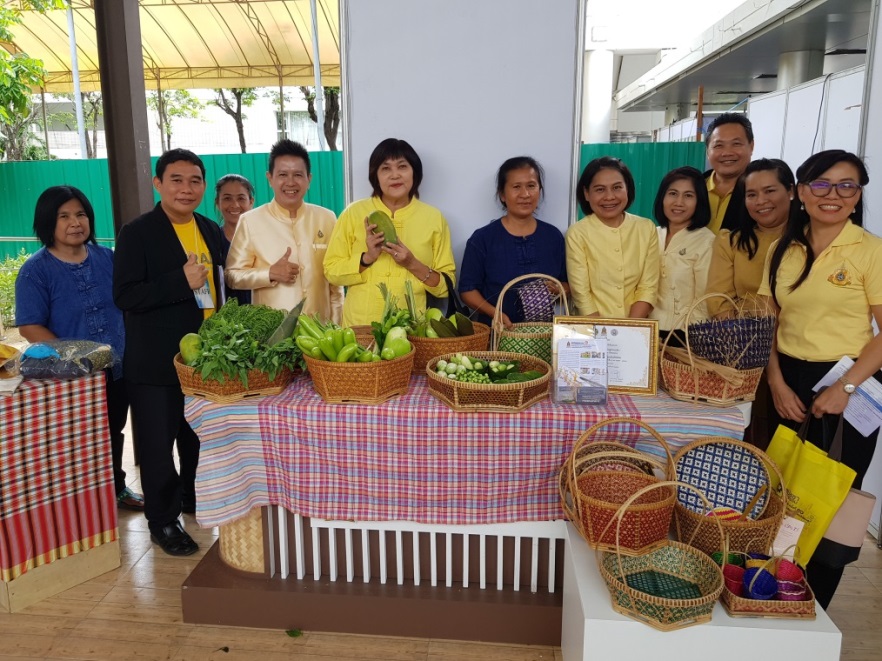 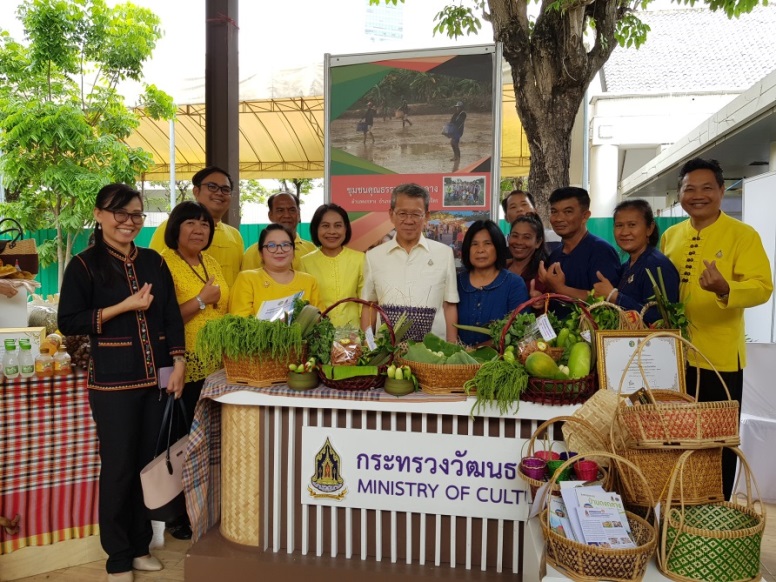 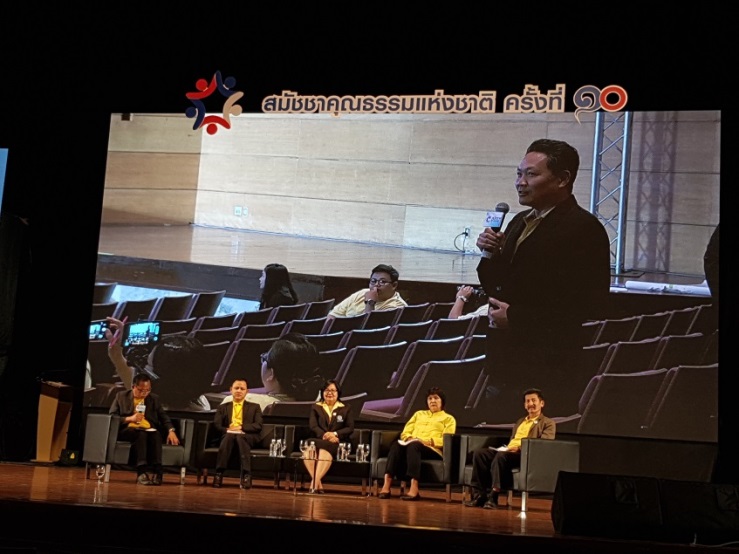 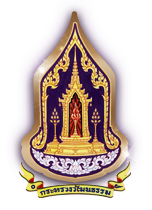 สำนักงานวัฒนธรรมจังหวัดพิจิตร
งานสมัชชาคุณธรรมแห่งชาติ ระหว่างวันที่ ๒-๓ กรกฎาคม ๒๕๖๒ ณ ศูนย์วัฒนธรรมแห่งประเทศไทย
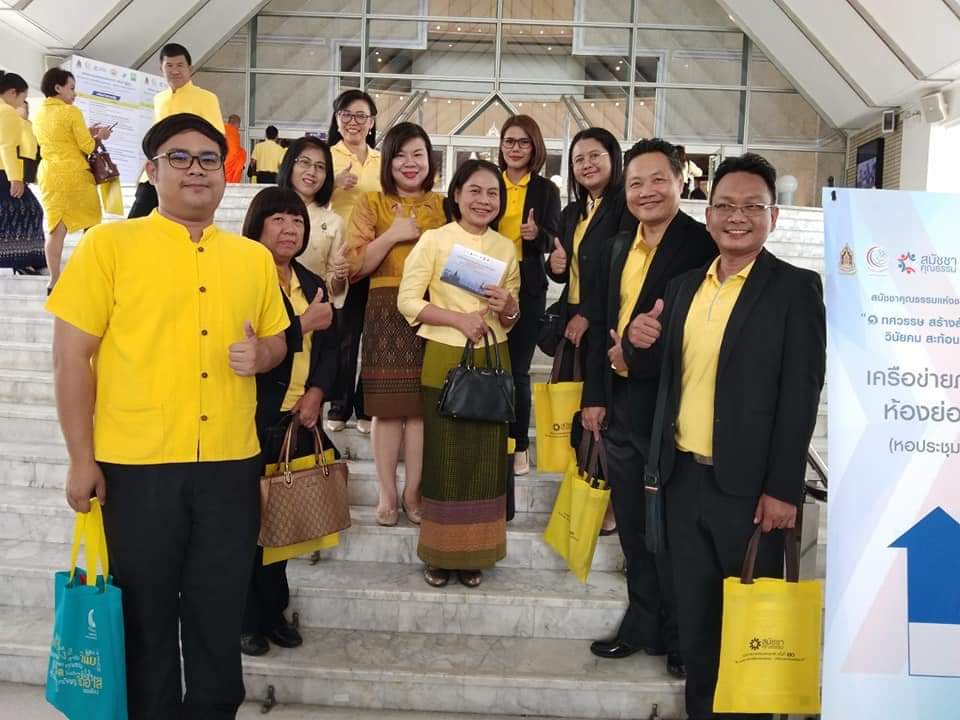 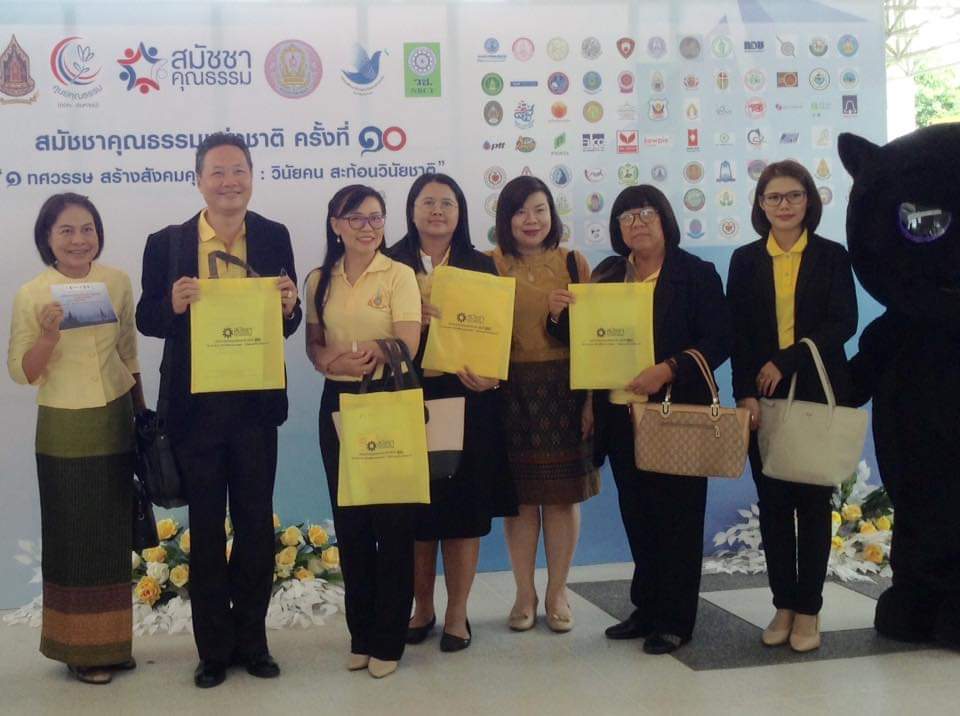 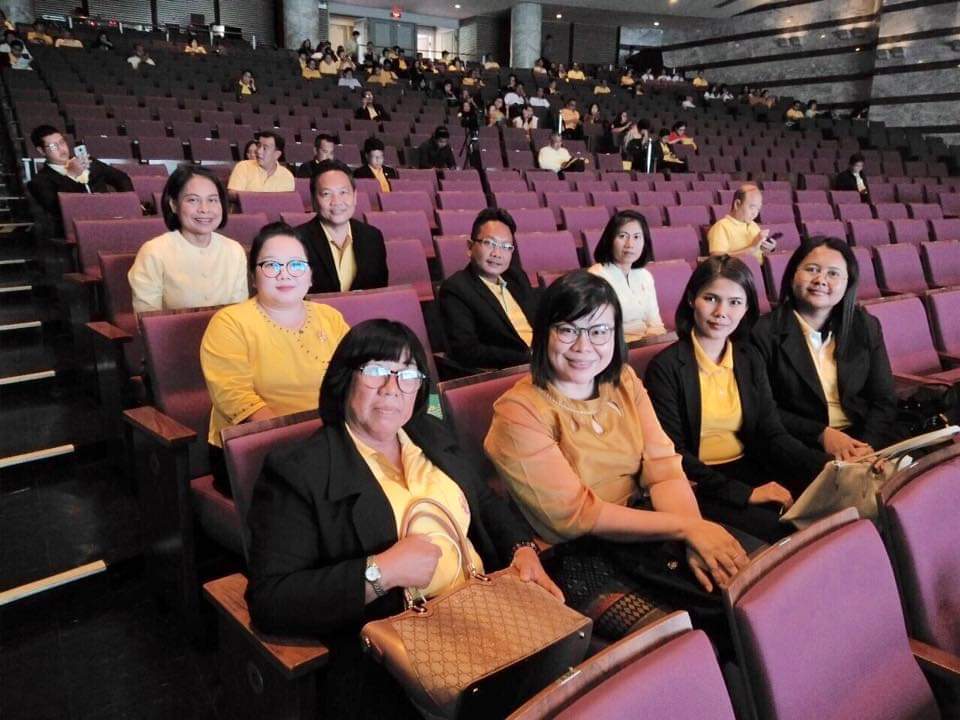 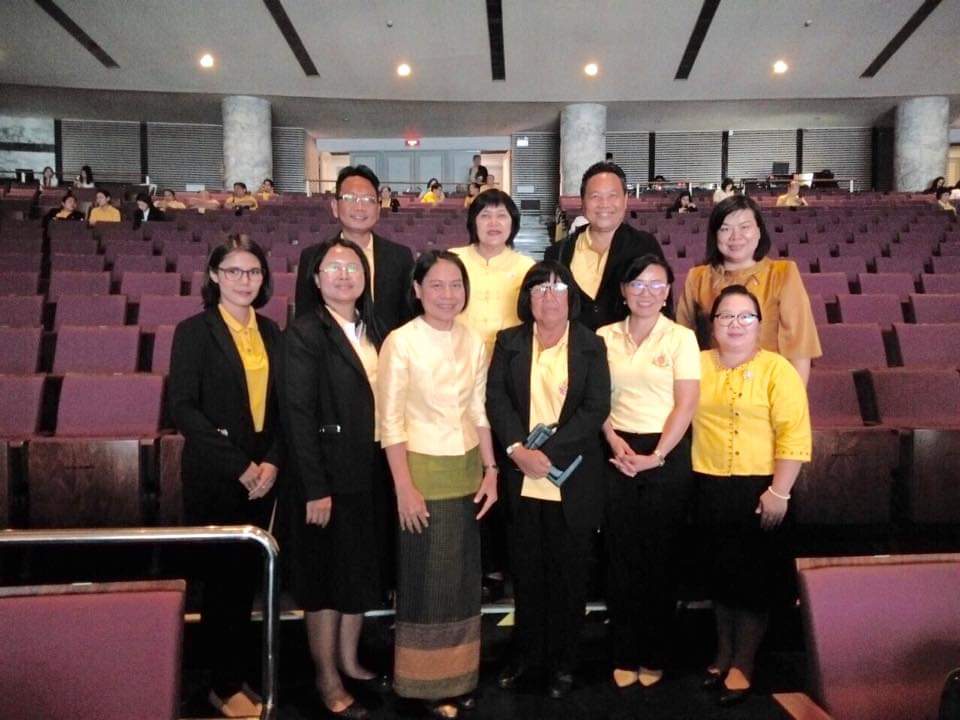 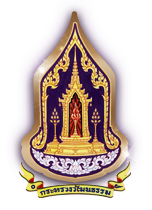 สำนักงานวัฒนธรรมจังหวัดพิจิตร
การอบรมวิทยากรส่งเสริมคุณธรรม (รุ่นที่ 1)
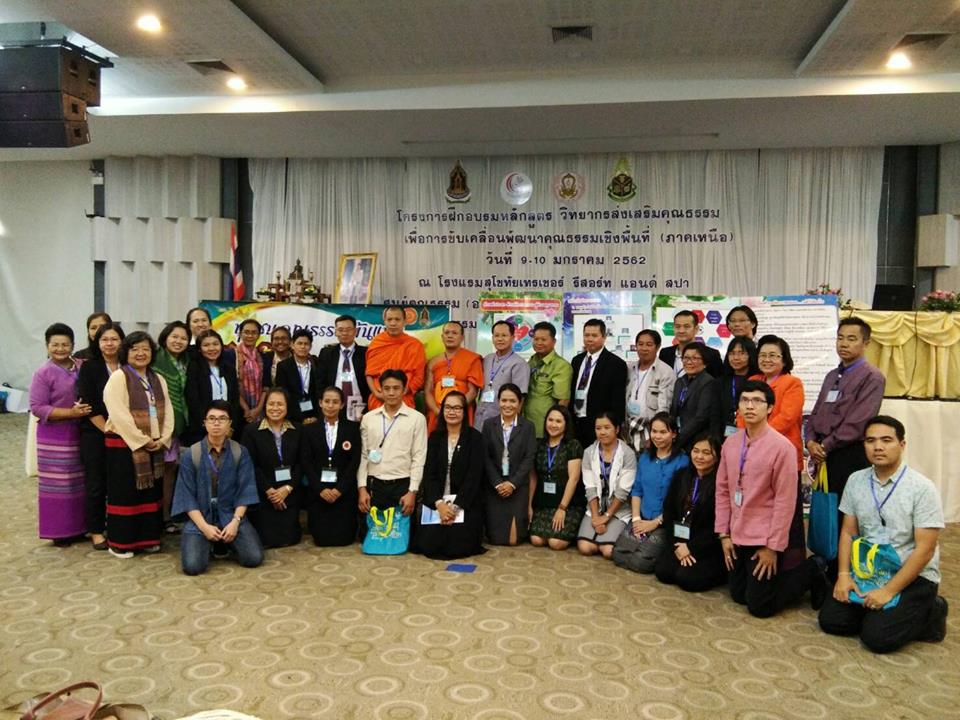 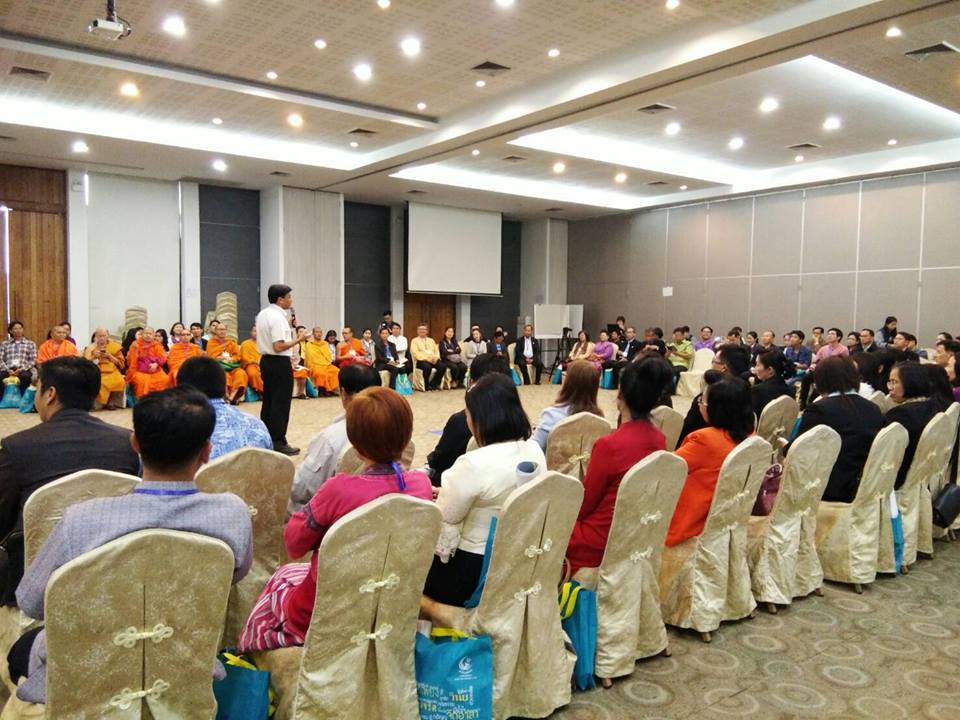 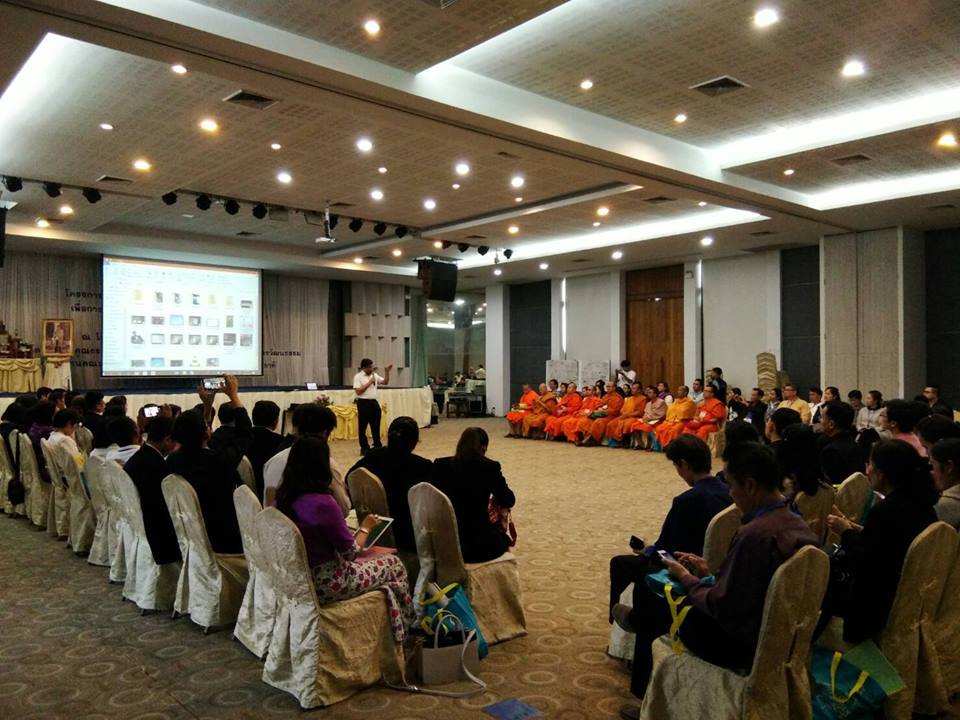 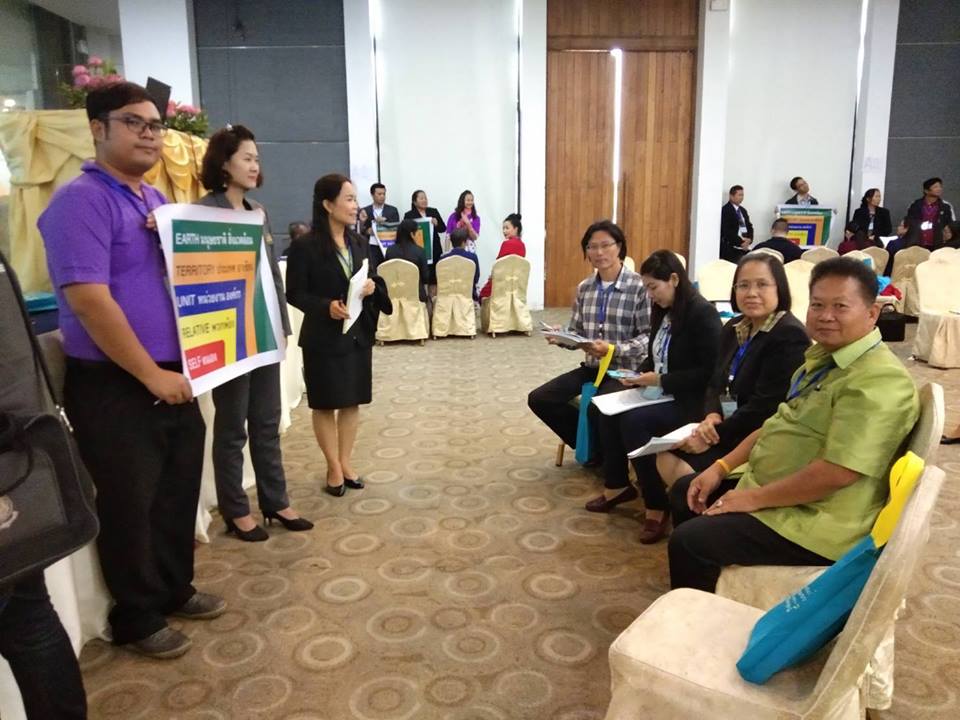 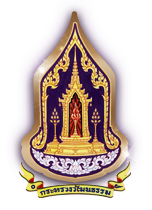 สำนักงานวัฒนธรรมจังหวัดพิจิตร
การอบรมวิทยากรส่งเสริมคุณธรรม (รุ่นที่ 2)
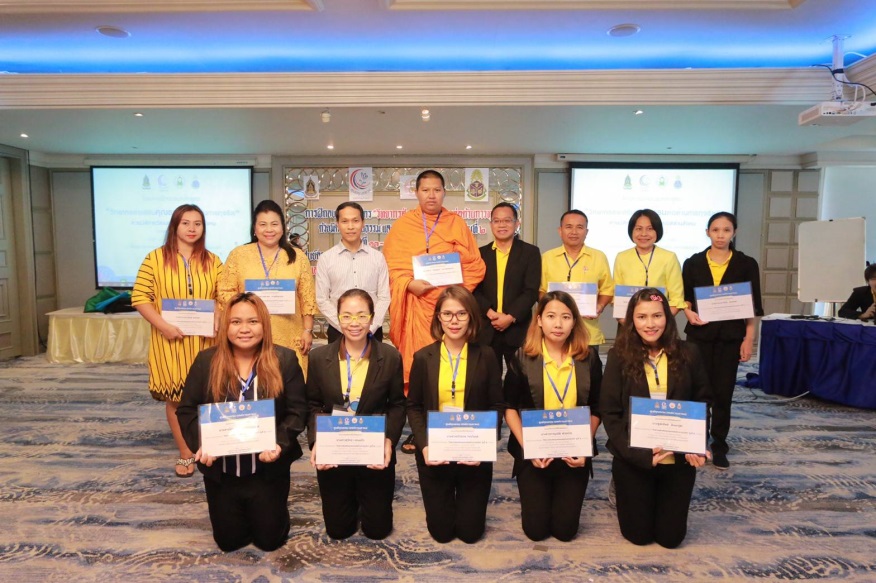 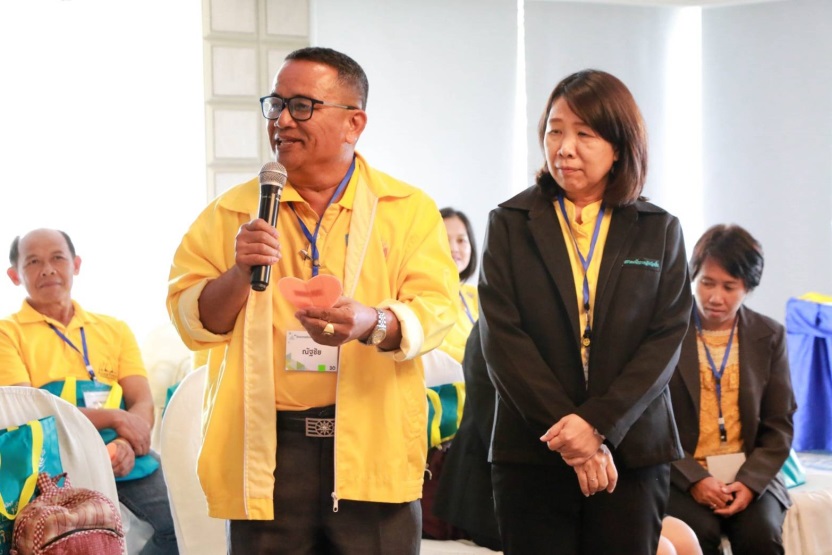 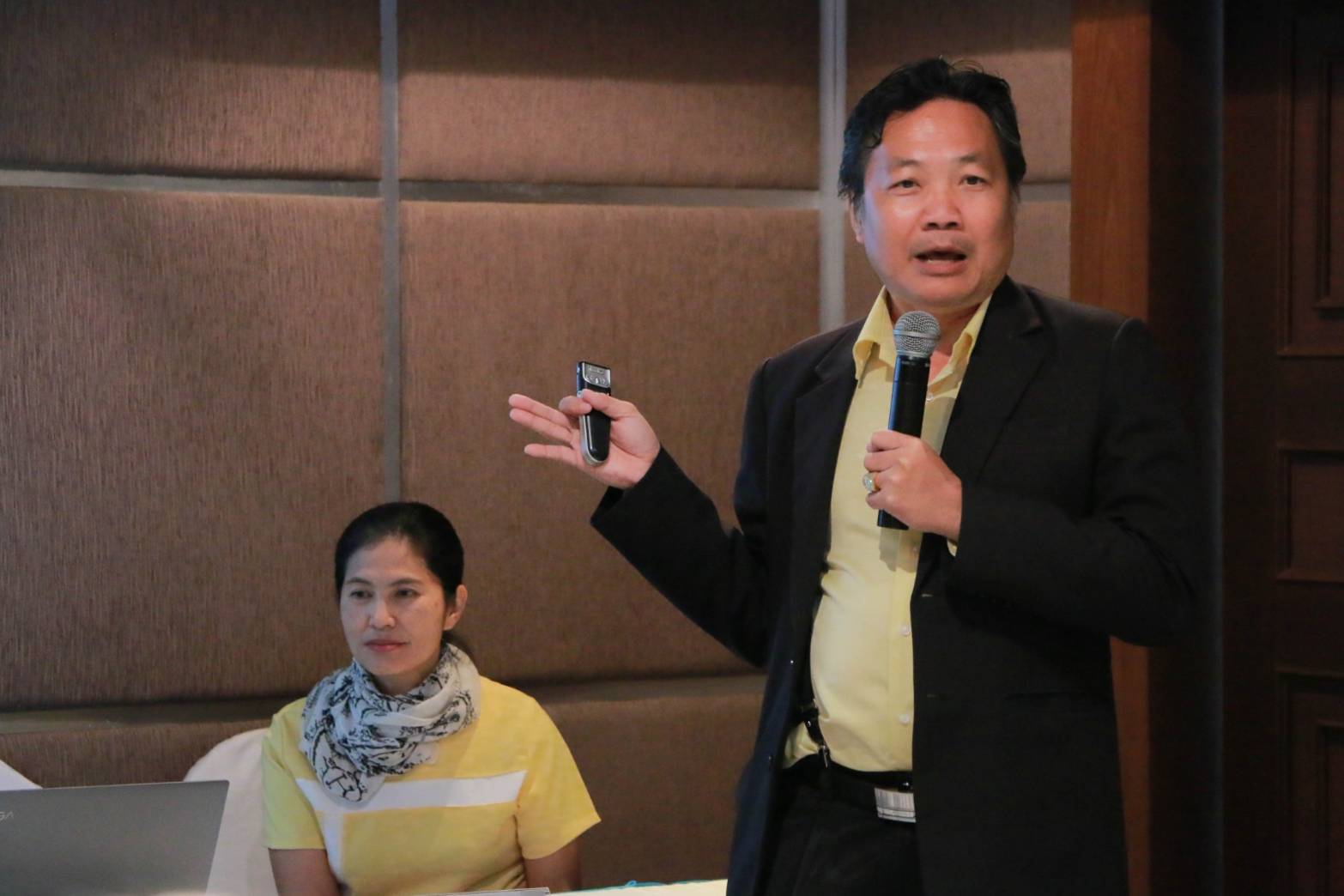 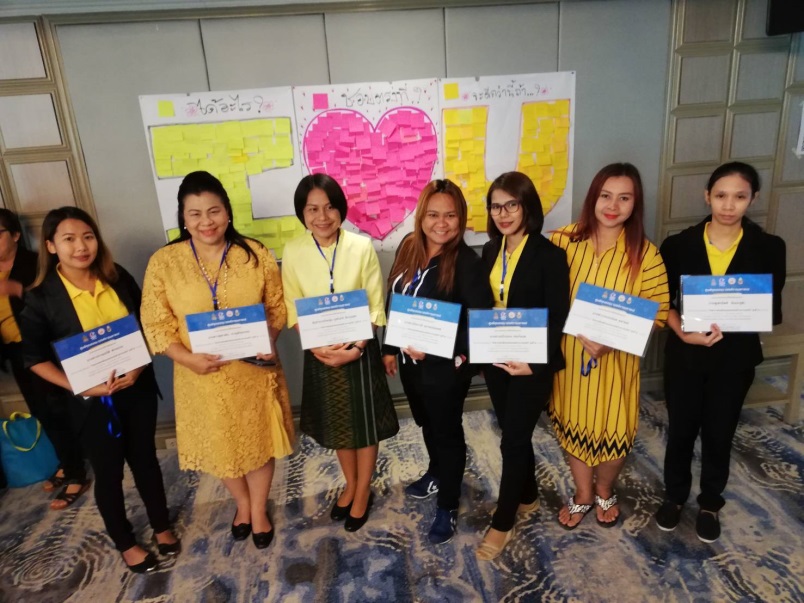 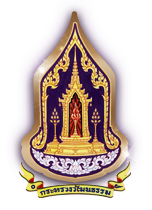 สำนักงานวัฒนธรรมจังหวัดพิจิตร
การอบรมวิทยากรส่งเสริมคุณธรรม (รุ่นที่ 3)
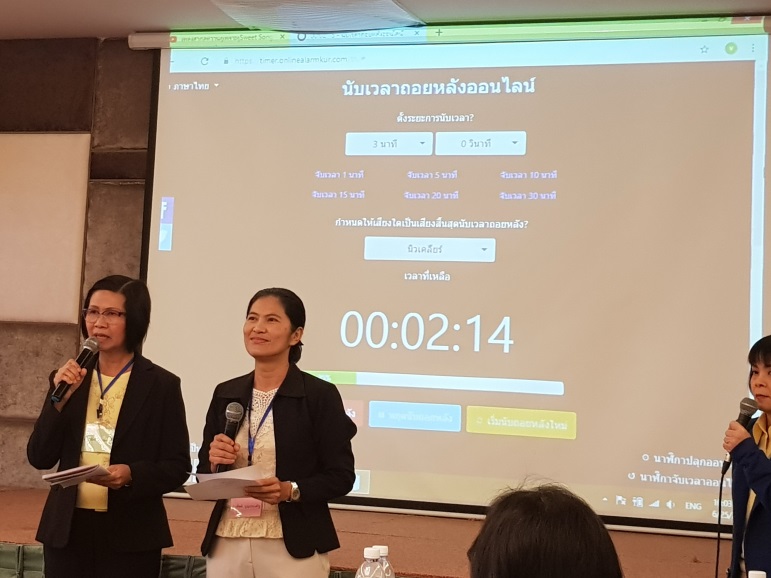 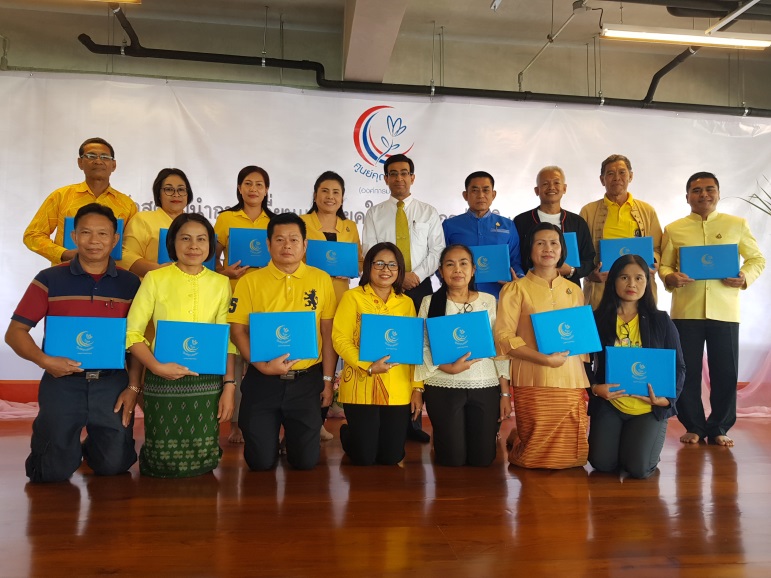 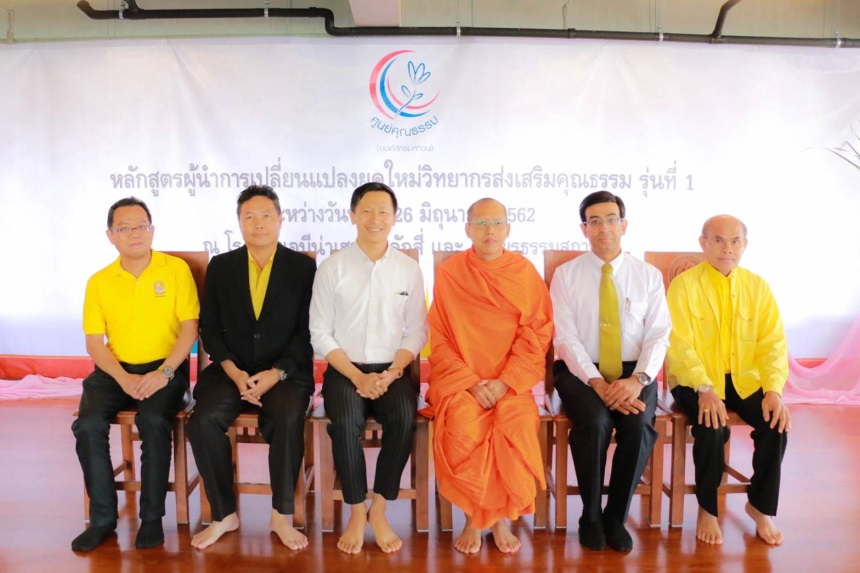 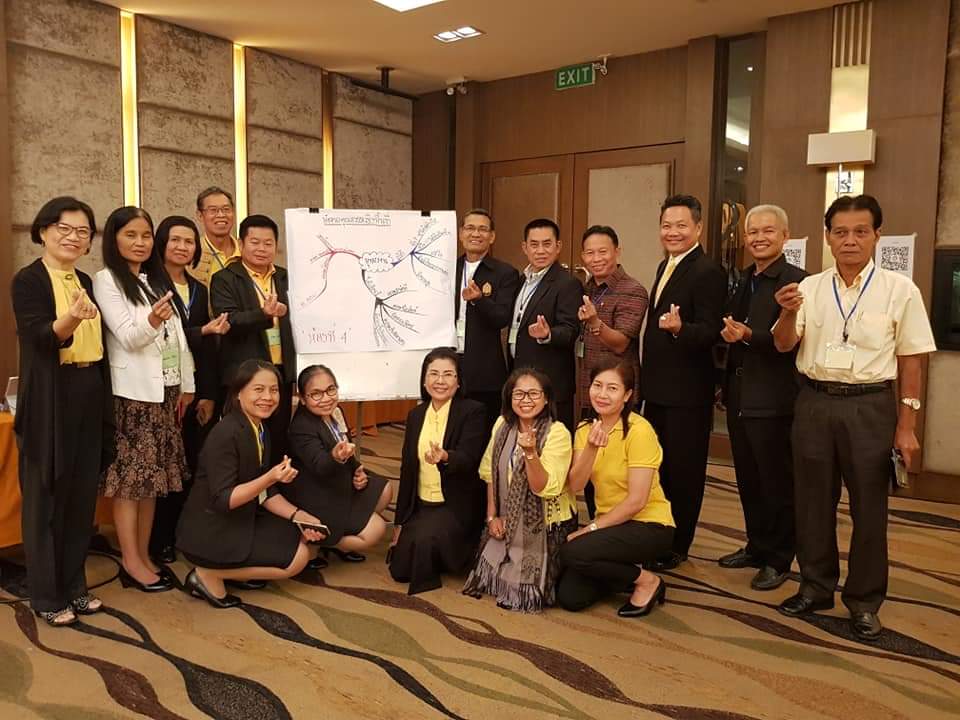 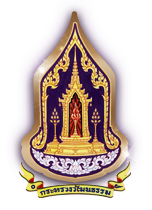 สำนักงานวัฒนธรรมจังหวัดพิจิตร
งานส่งเสริมคุณธรรมอื่น ๆ
การประกวดบรรยายธรรม หัวข้อ พอเพียง วินัย สุจริต  จิตอาสา
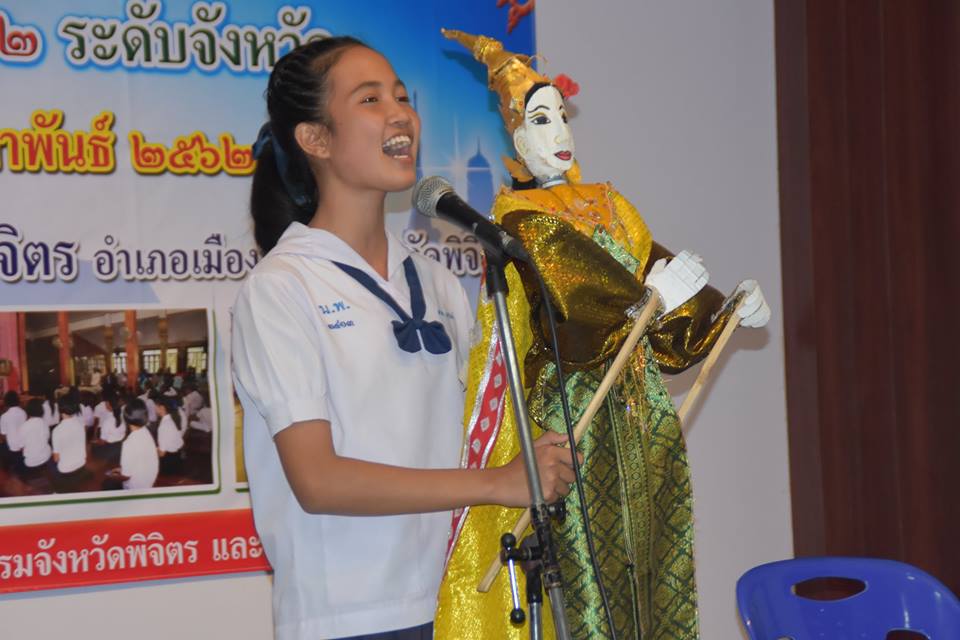 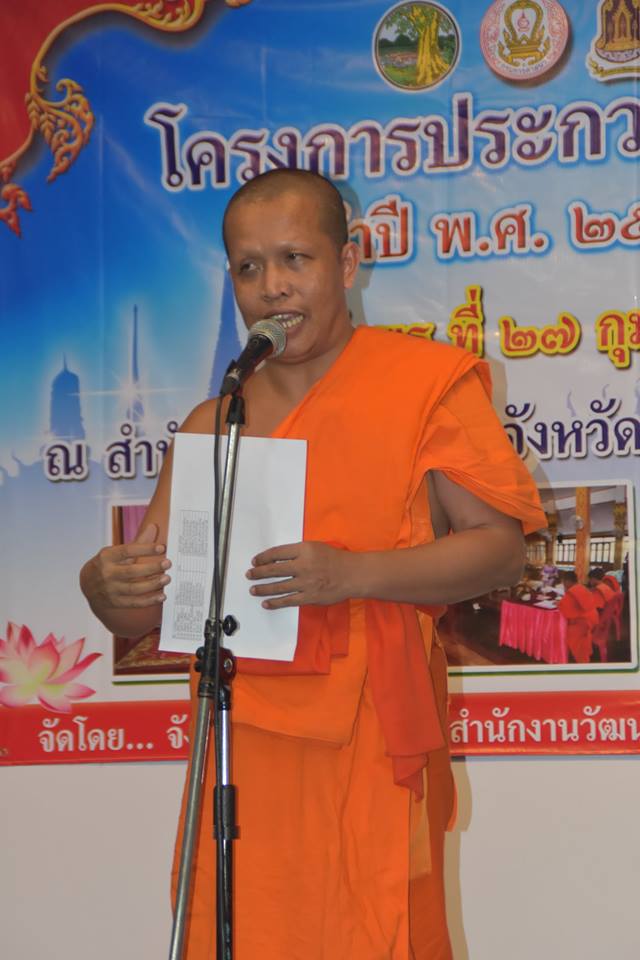 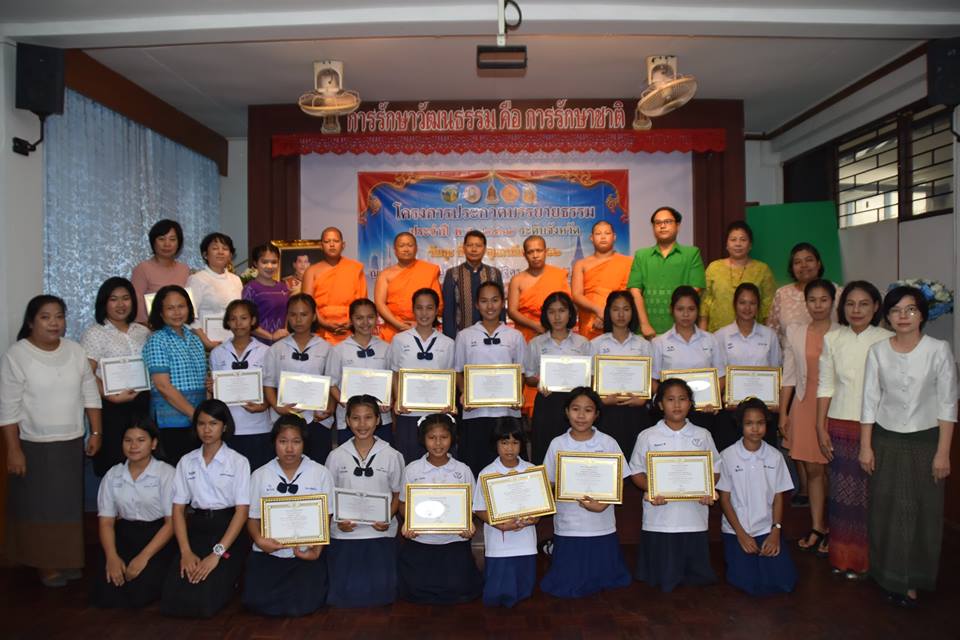 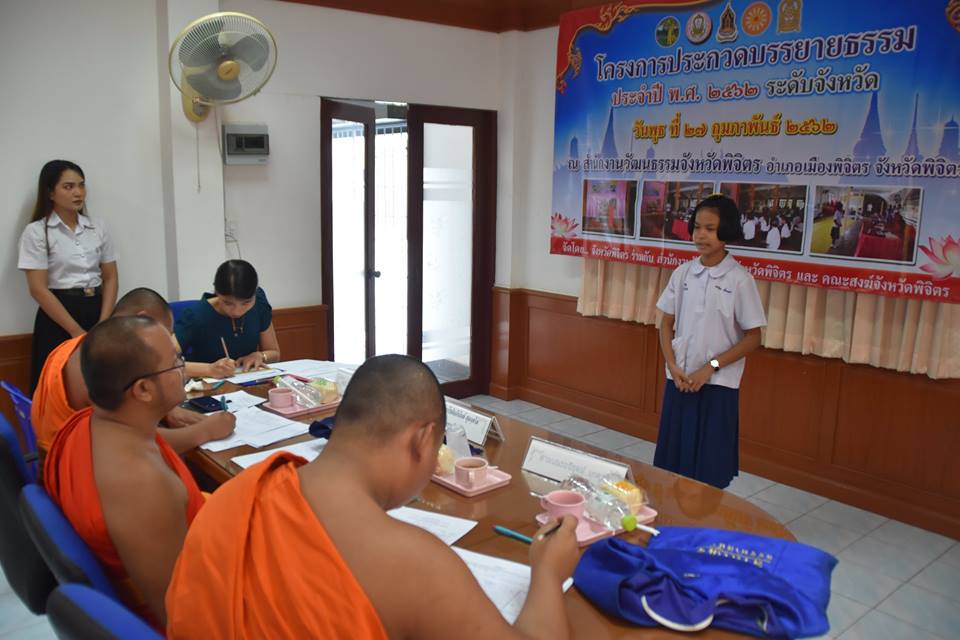 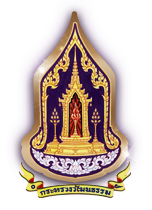 สำนักงานวัฒนธรรมจังหวัดพิจิตร
การถวายธงตราสัญลักษณ์และธงประจำพระองค์พระบาทสมเด็จพระเจ้าอยู่หัวฯ แก่ผู้บริหารศูนย์ศึกษาพระพุทธศาสนาวันอาทิตย์ทุกแห่ง
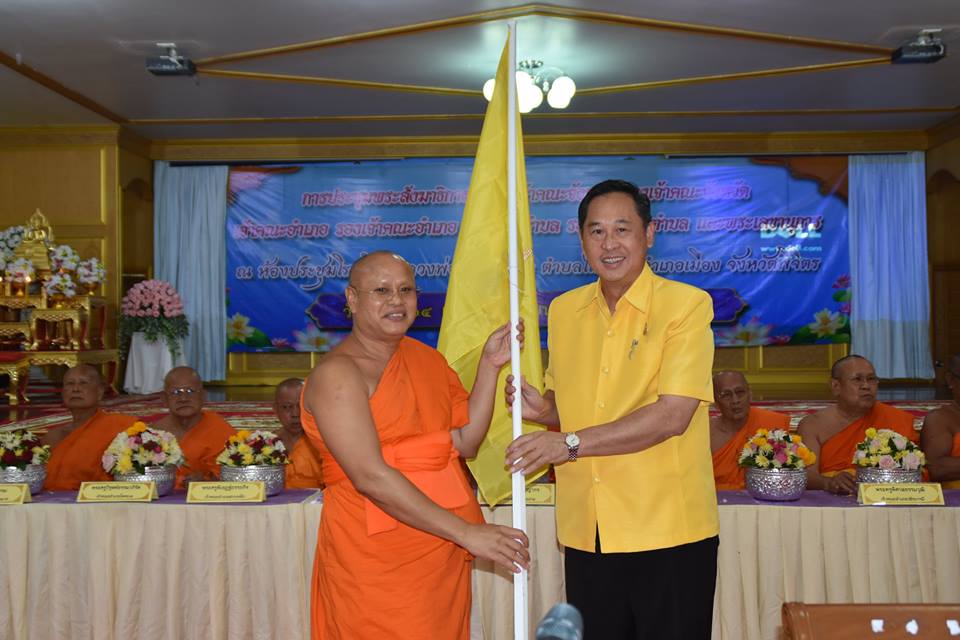 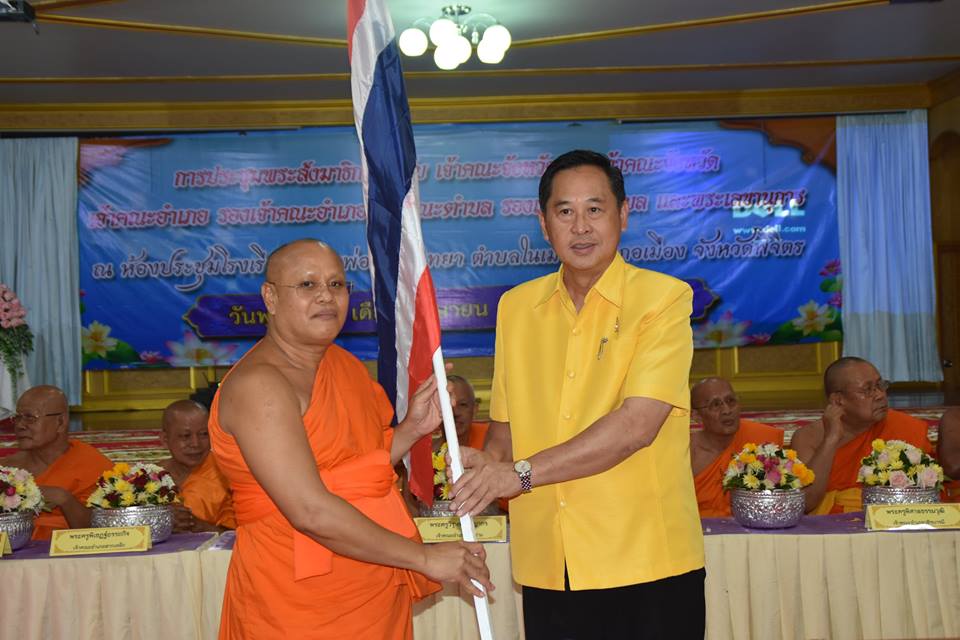 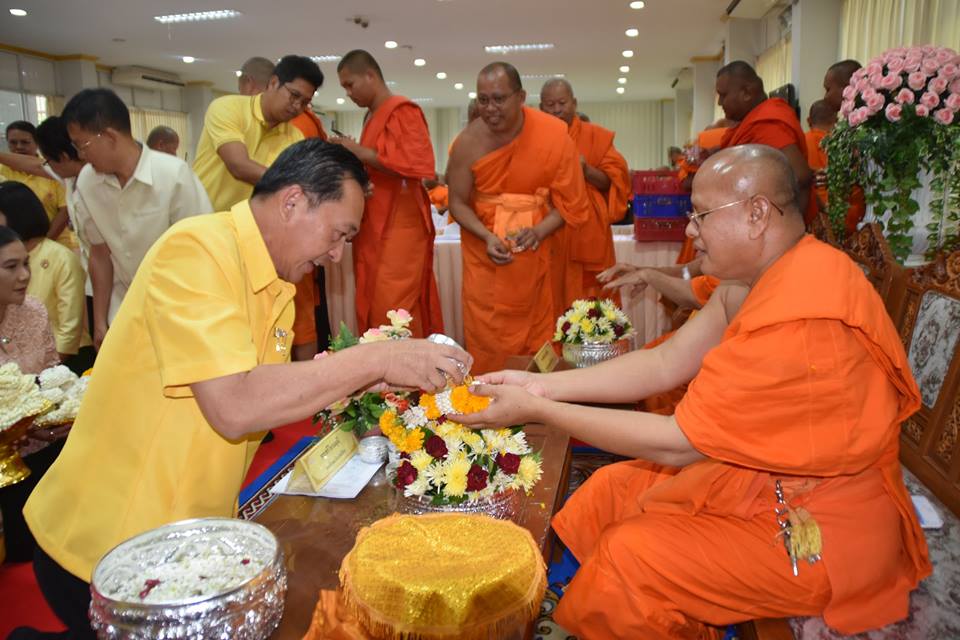 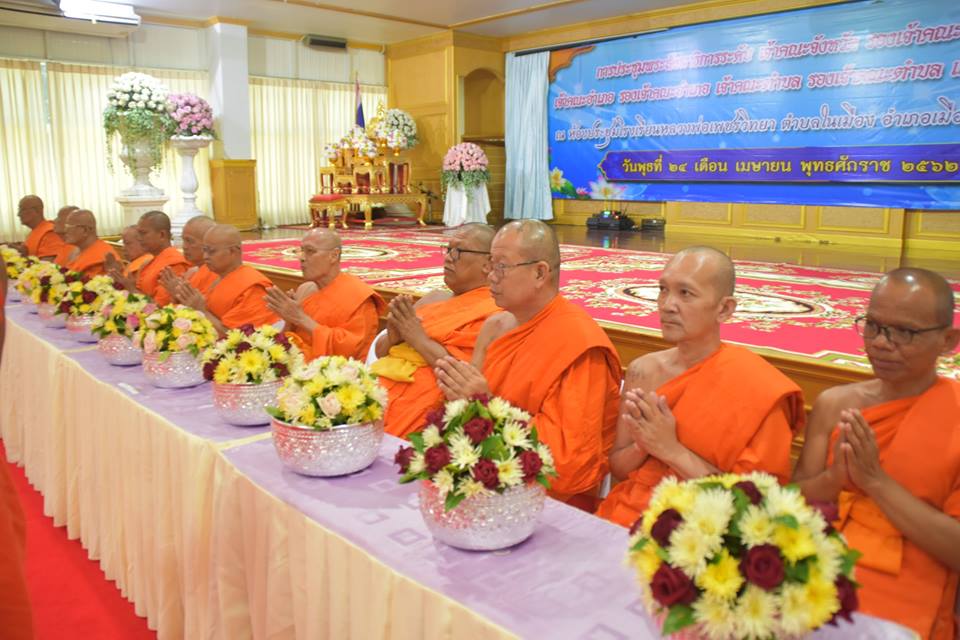 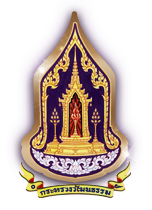 สำนักงานวัฒนธรรมจังหวัดพิจิตร
การโครงการมหกรรมส่งเสริมการศาสนศึกษาและการเผยแผ่พระพุทธศาสนา เฉลิมพระเกียรติ เทิดไท้องค์ราชัน คณะสงฆ์จังหวัดพิจิตร ภาค ๔ ณ วัดตะพานหิน ตำบลตะพานหิน อำเภอตะพานหิน จังหวัดพิจิตร วันพุธที่ ๒๙ พฤษภาคม 2562
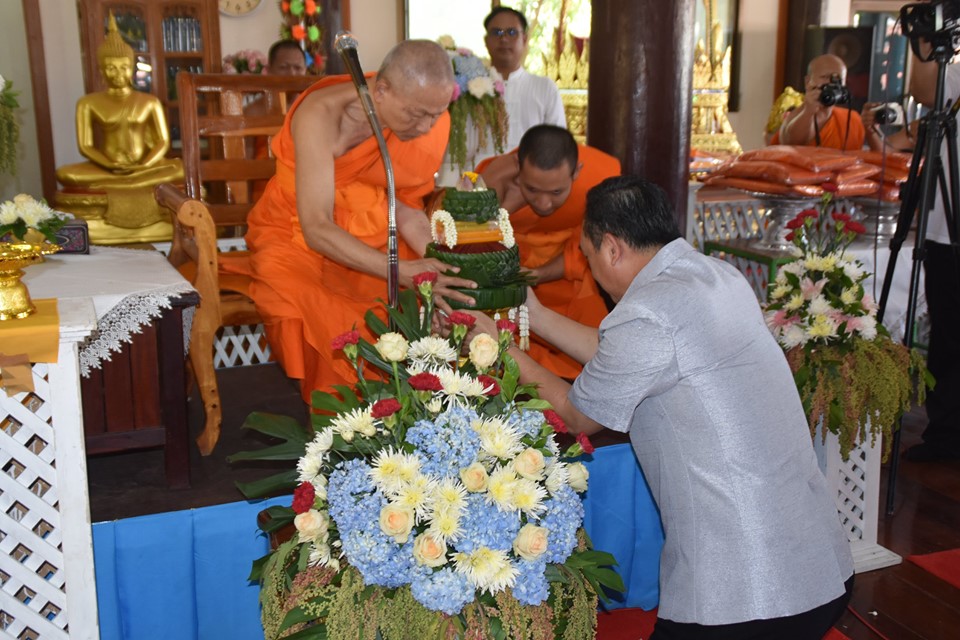 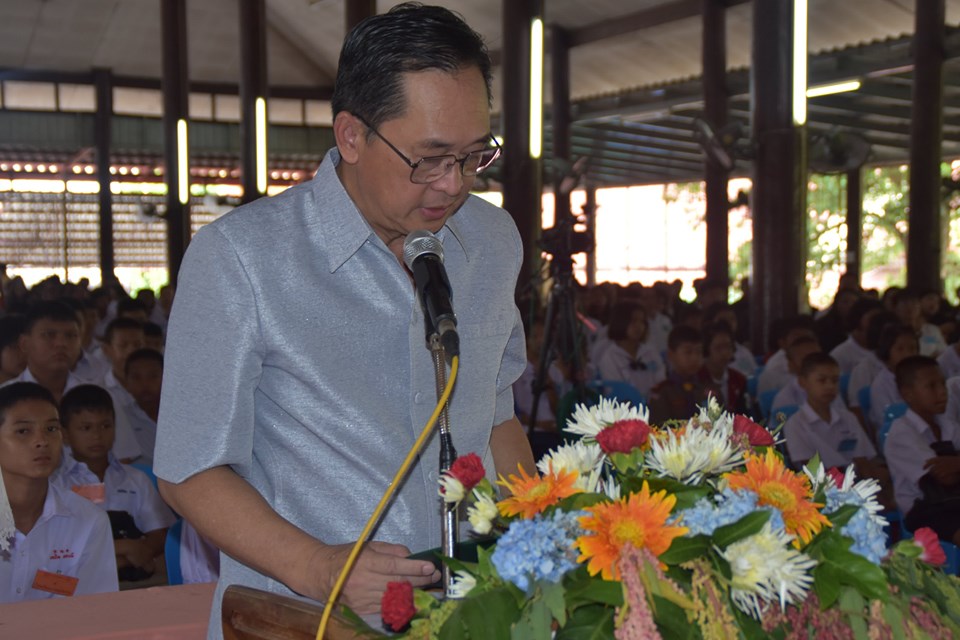 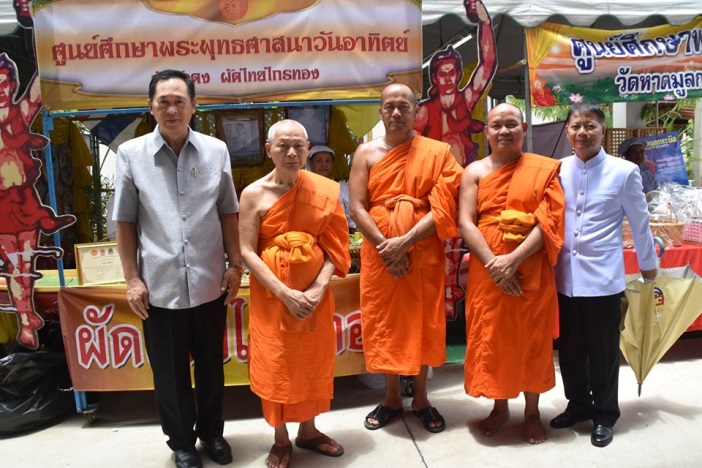 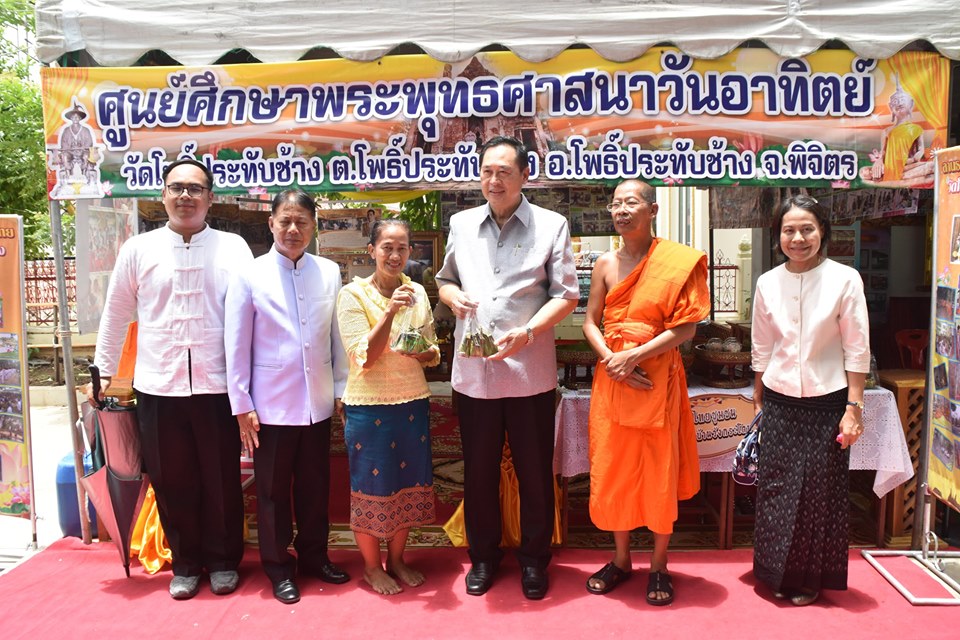 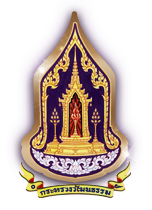 สำนักงานวัฒนธรรมจังหวัดพิจิตร
จบการนำเสนอ